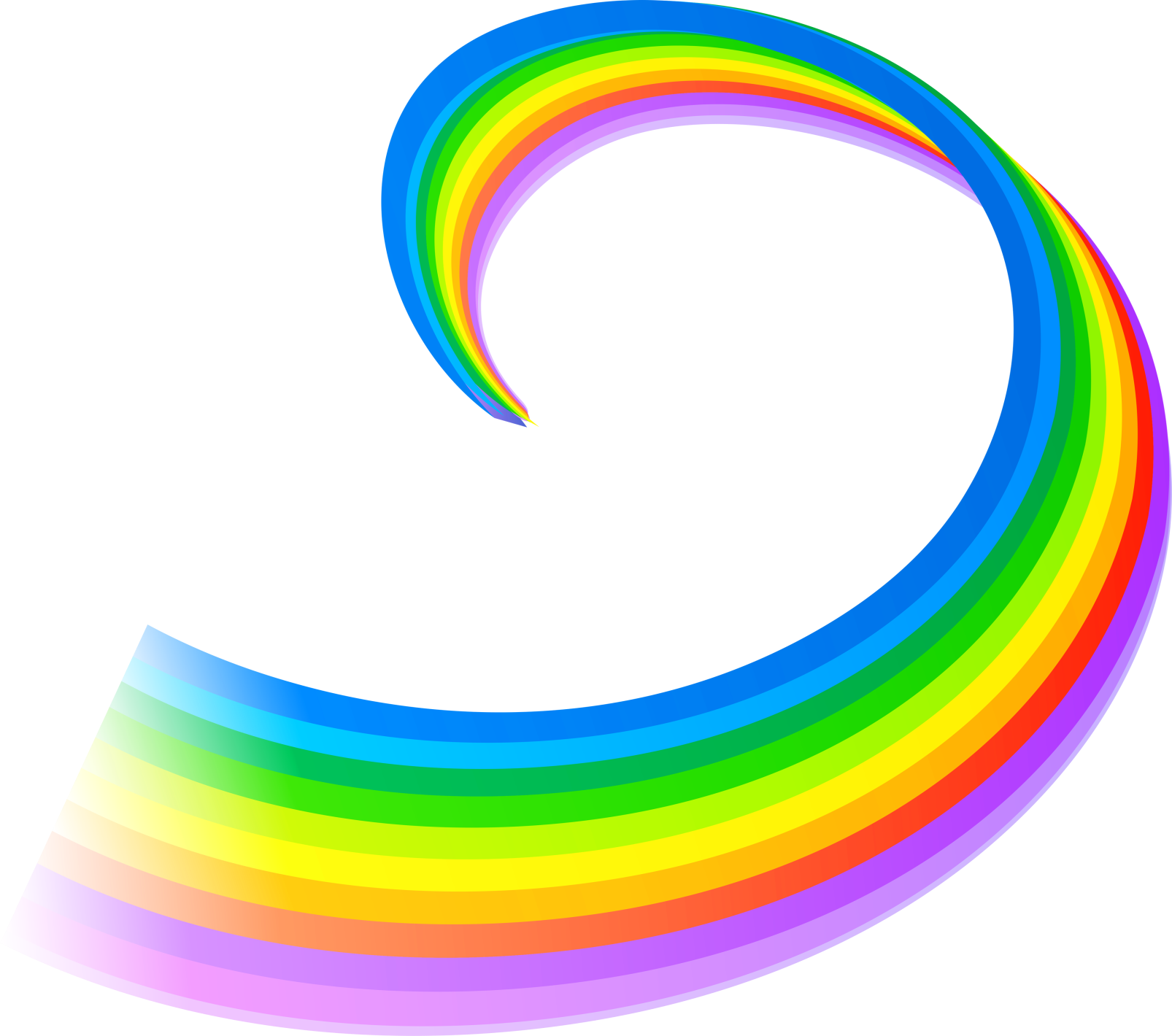 ВІТАЄМО УЧАСНИКІВ 
ІІІ Всеукраїнської науково-методичної конференції
ОСОБИСТІСНО-ПРОФЕСІЙНА 
КОМПЕТЕНТНІСТЬ ПЕДАГОГА:
ТЕОРІЯ І ПРАКТИКА
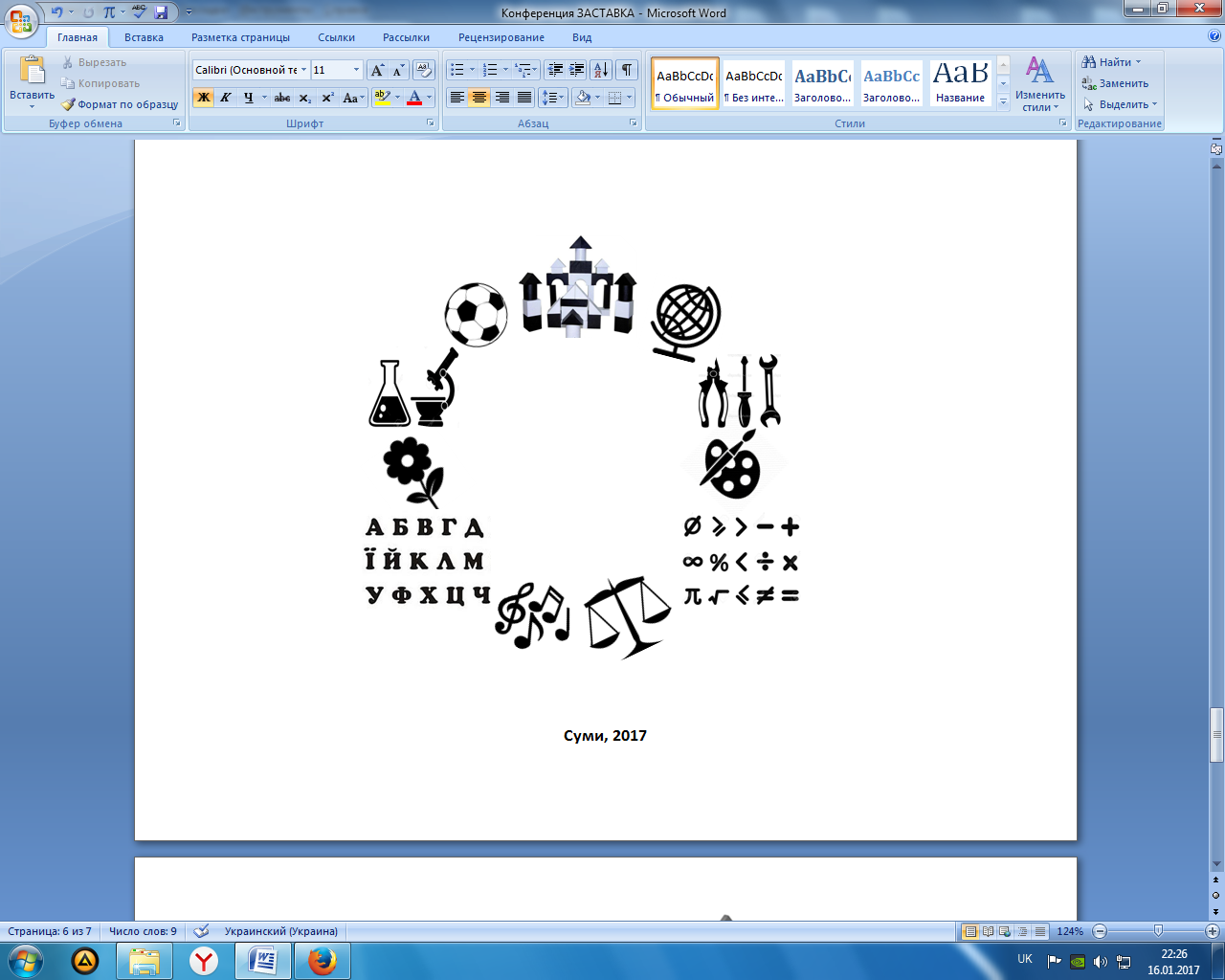 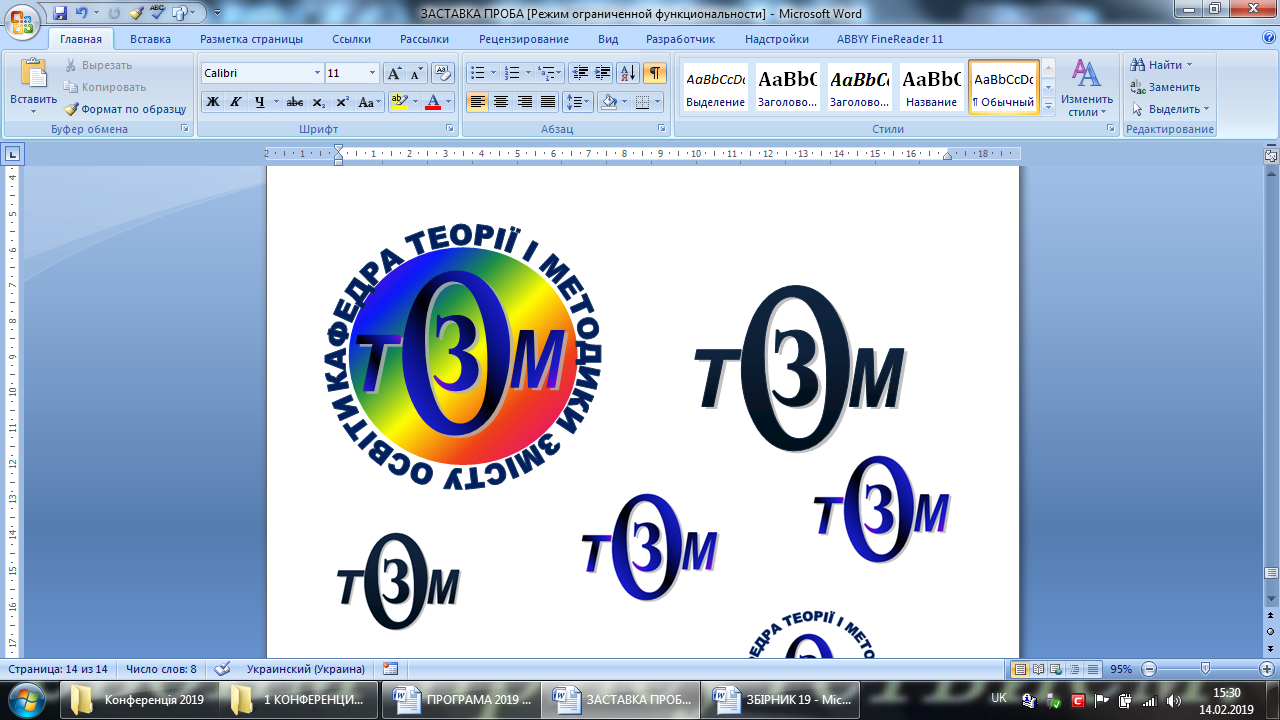 20 лютого 2019 року
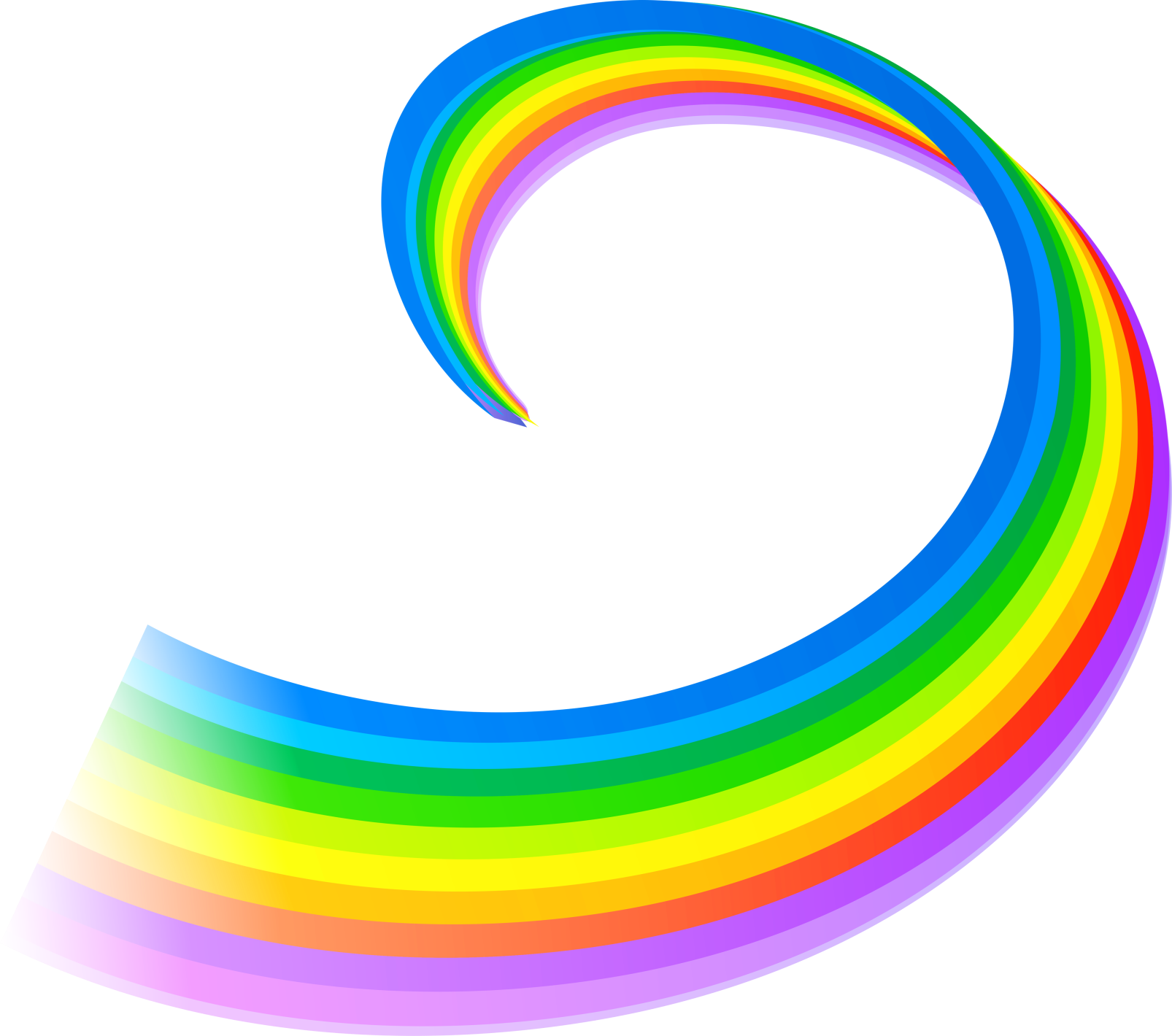 НІКІТІН 
ЮРІЙ ОЛЕКСАНДРОВИЧ
ректор 
Комунального закладу Сумський обласний інститут післядипломної педагогічної освіти 
доктор історичних наук, доцент
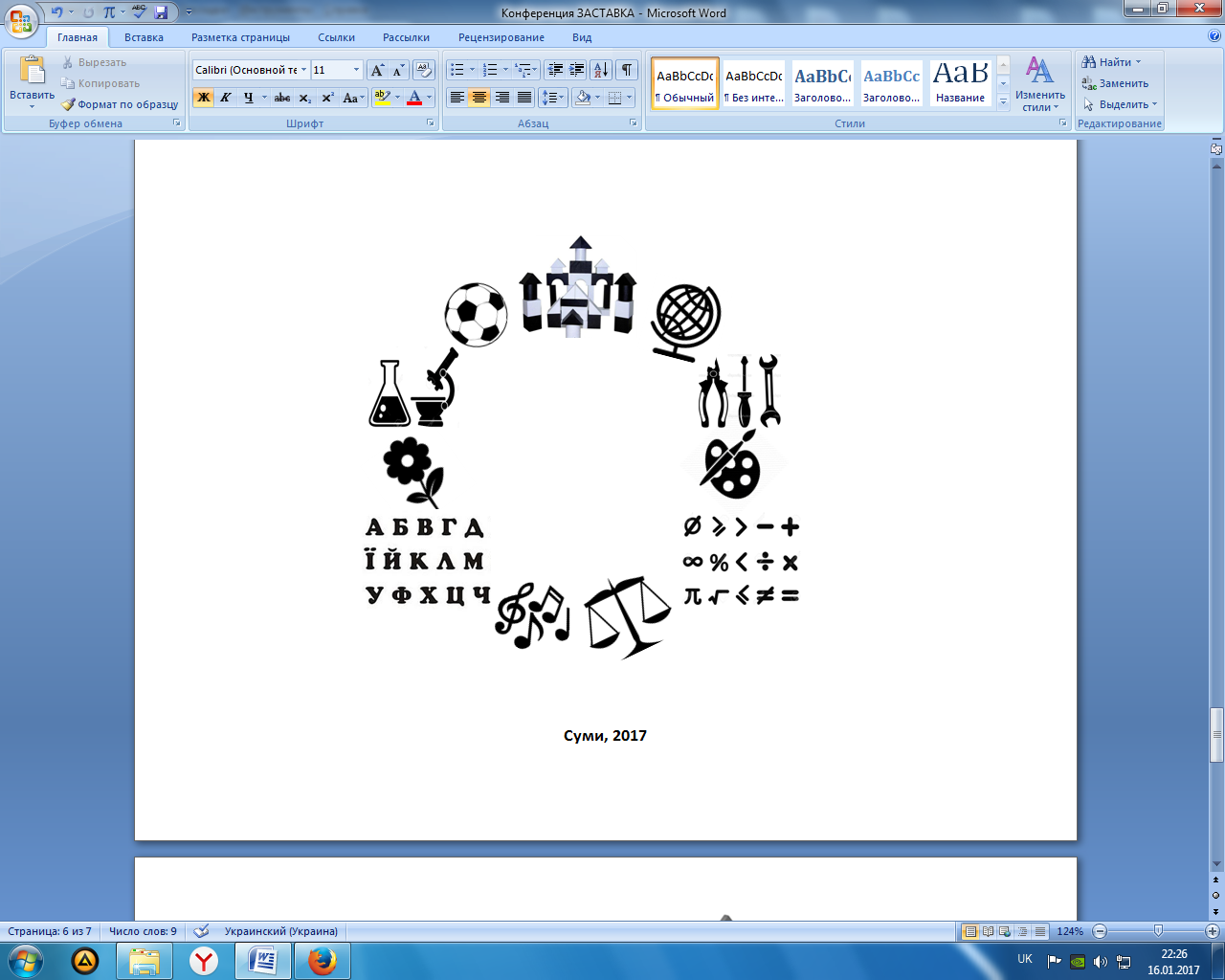 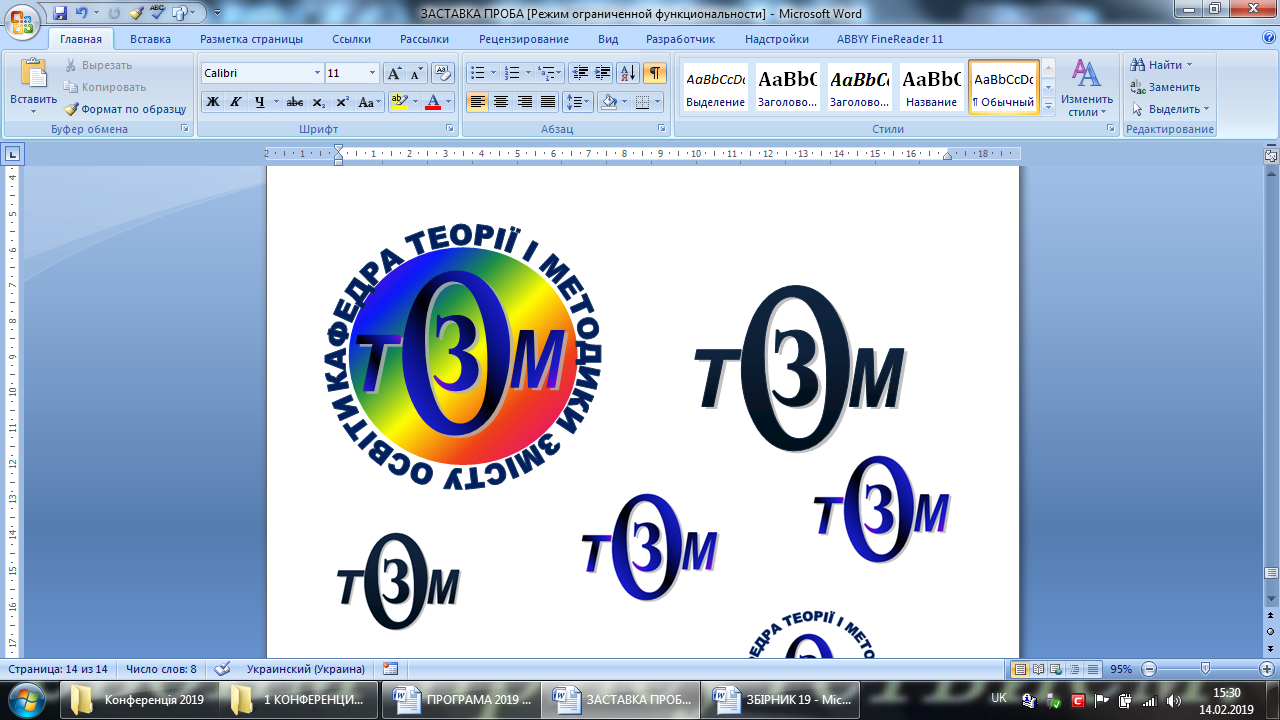 20 лютого 2019 року
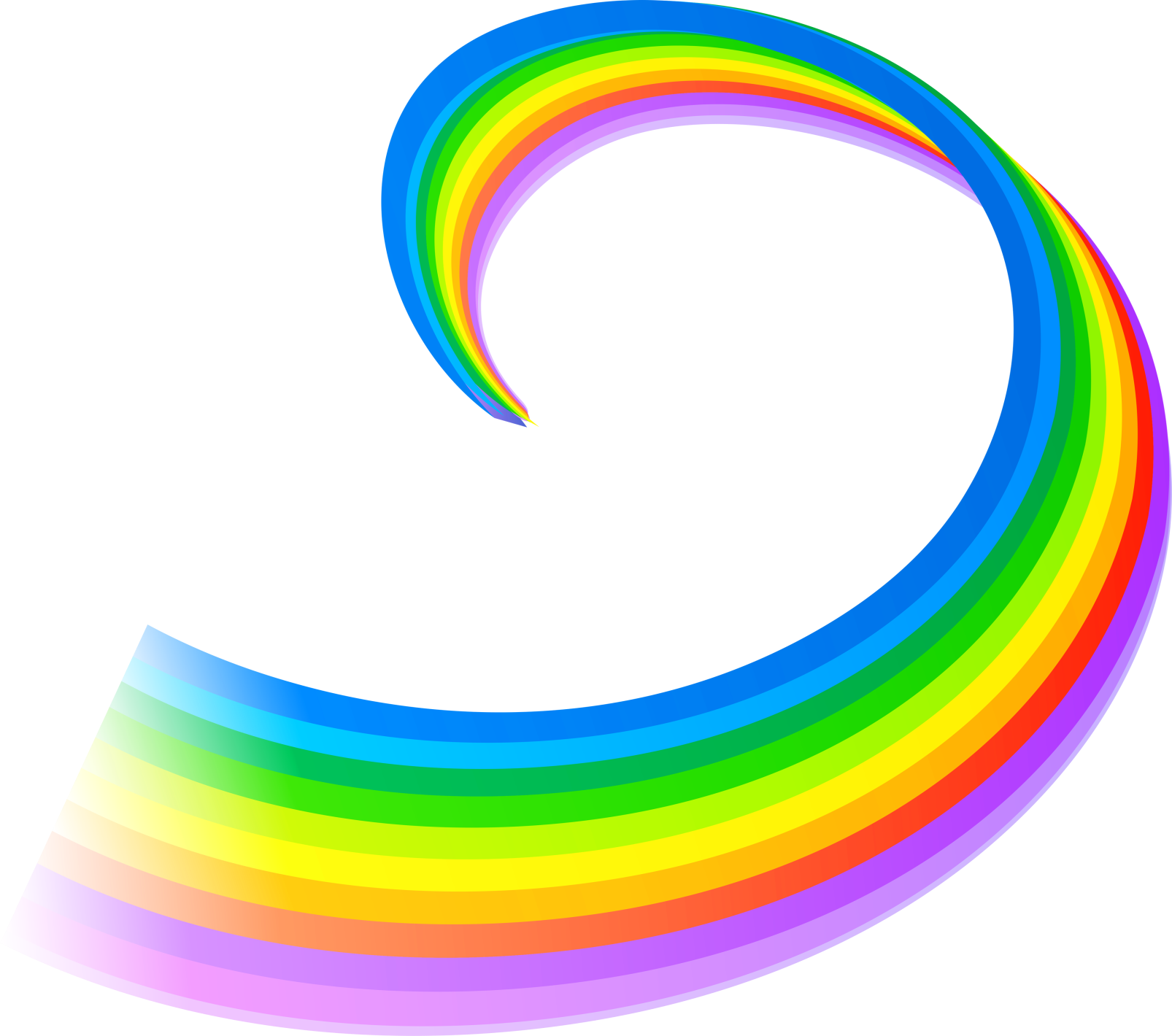 ГРОБОВА 
ВІКТОРІЯ  ПАВЛІВНА 
директор 
Департаменту освіти і науки 
Сумської обласної державної адміністрації доктор юридичних наук, професор
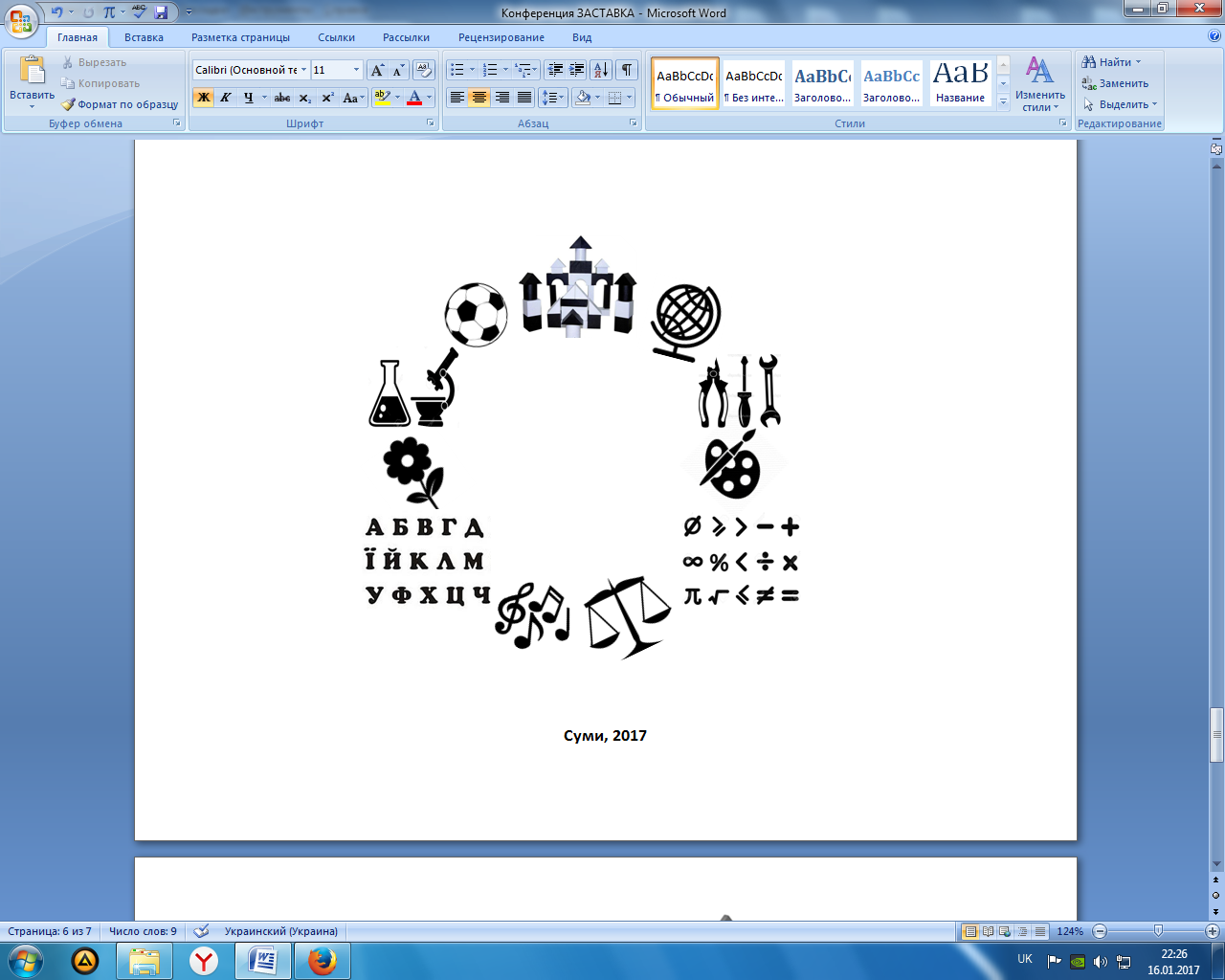 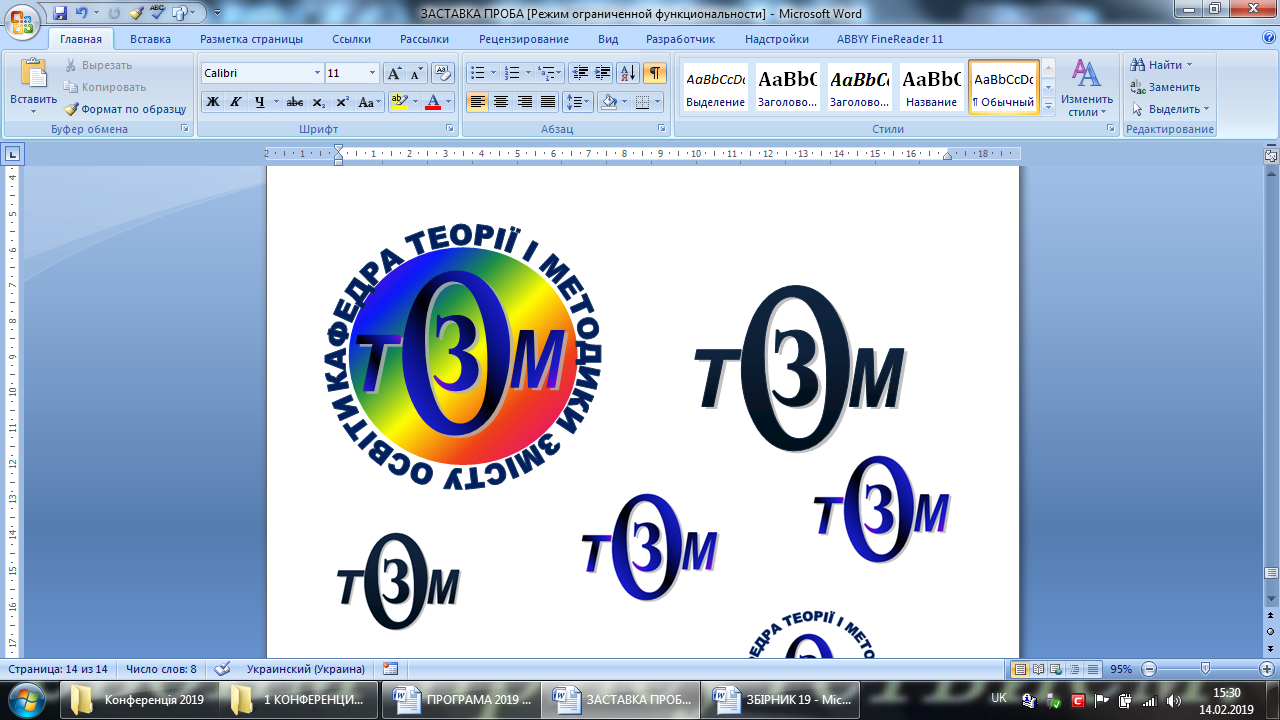 20 лютого 2019 року
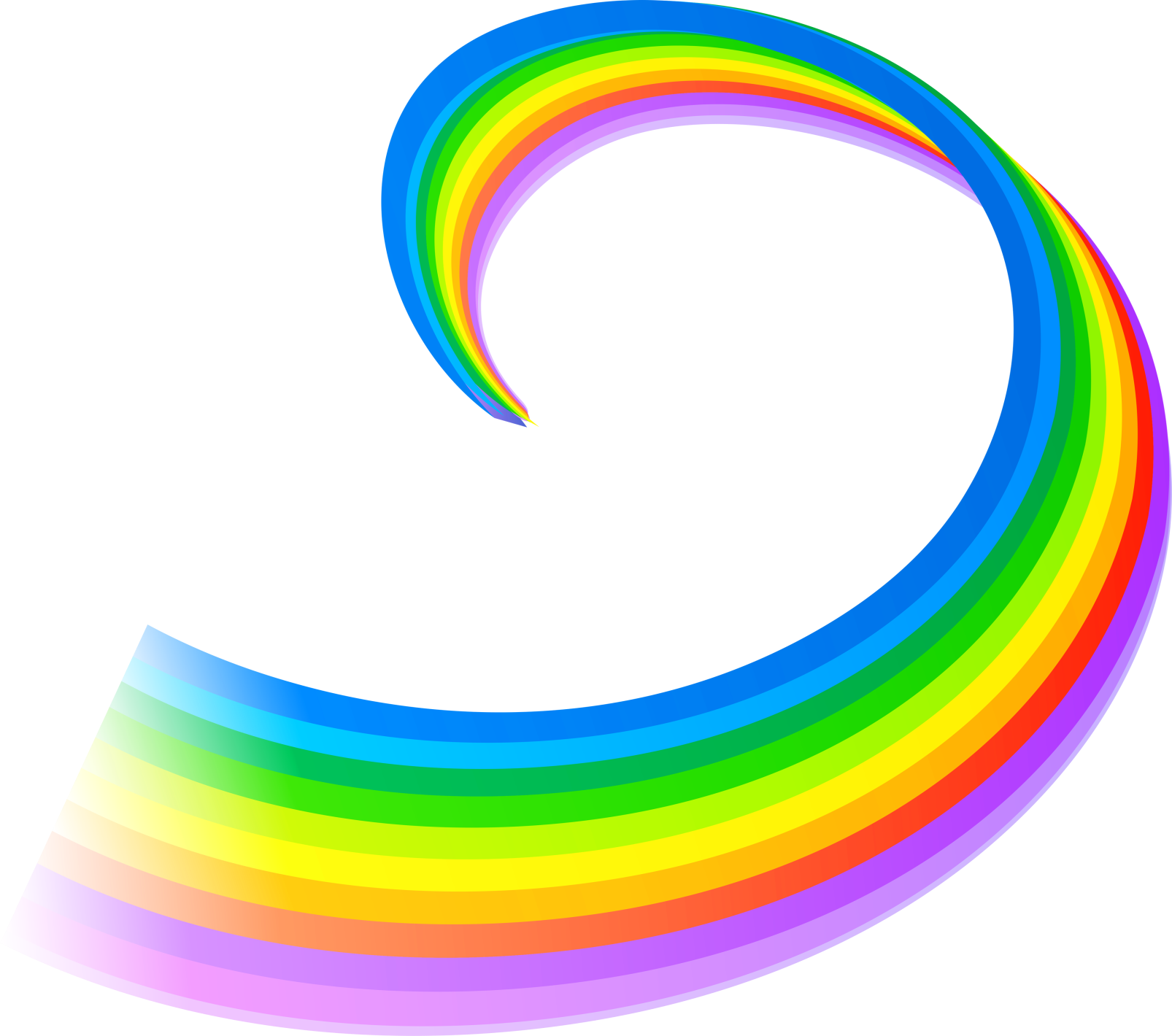 БЕХ
 ІВАН ДМИТРОВИЧ
 директор
 Інституту проблем виховання 
Національної Академії педагогічних наук України 
доктор психологічних наук, академік
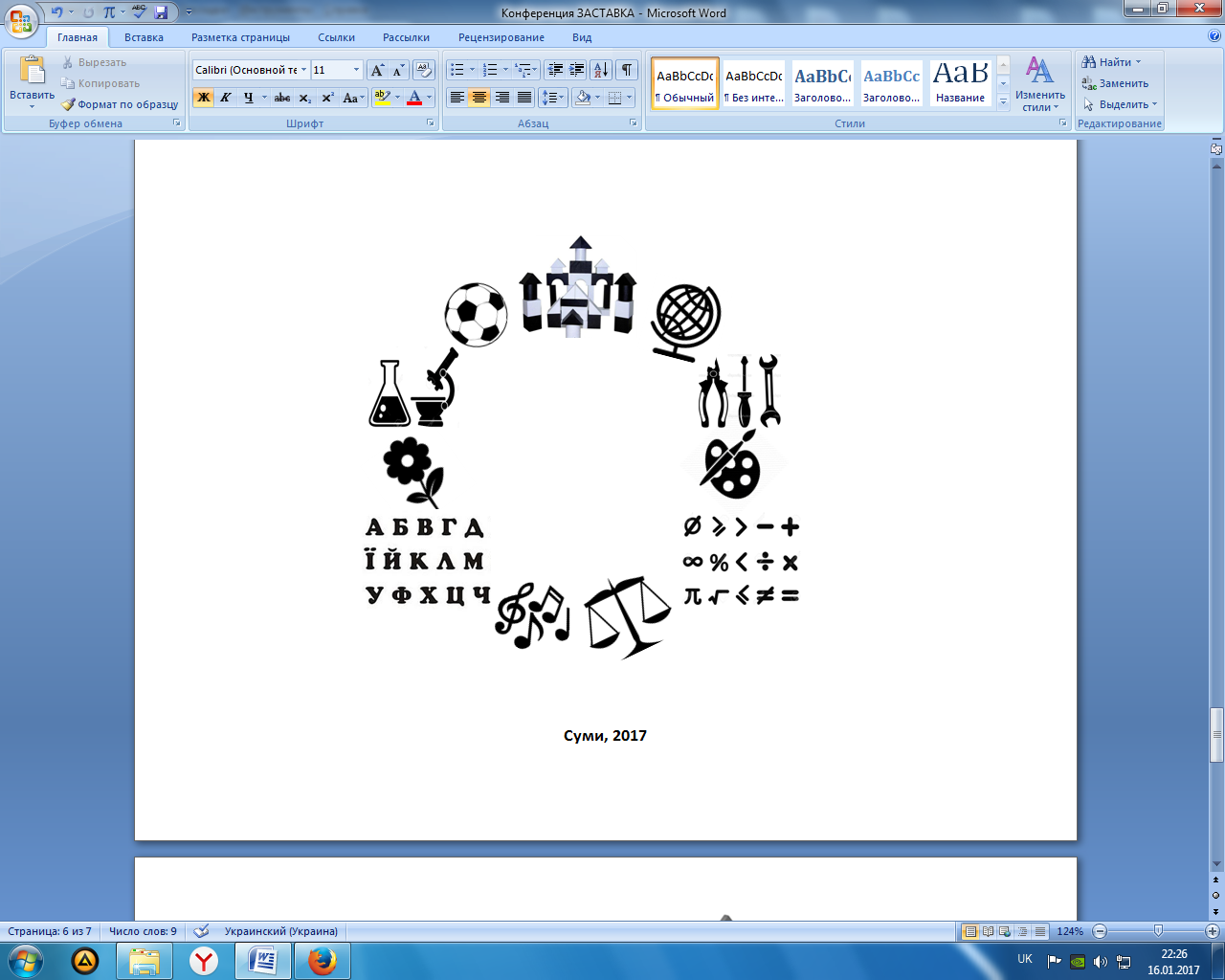 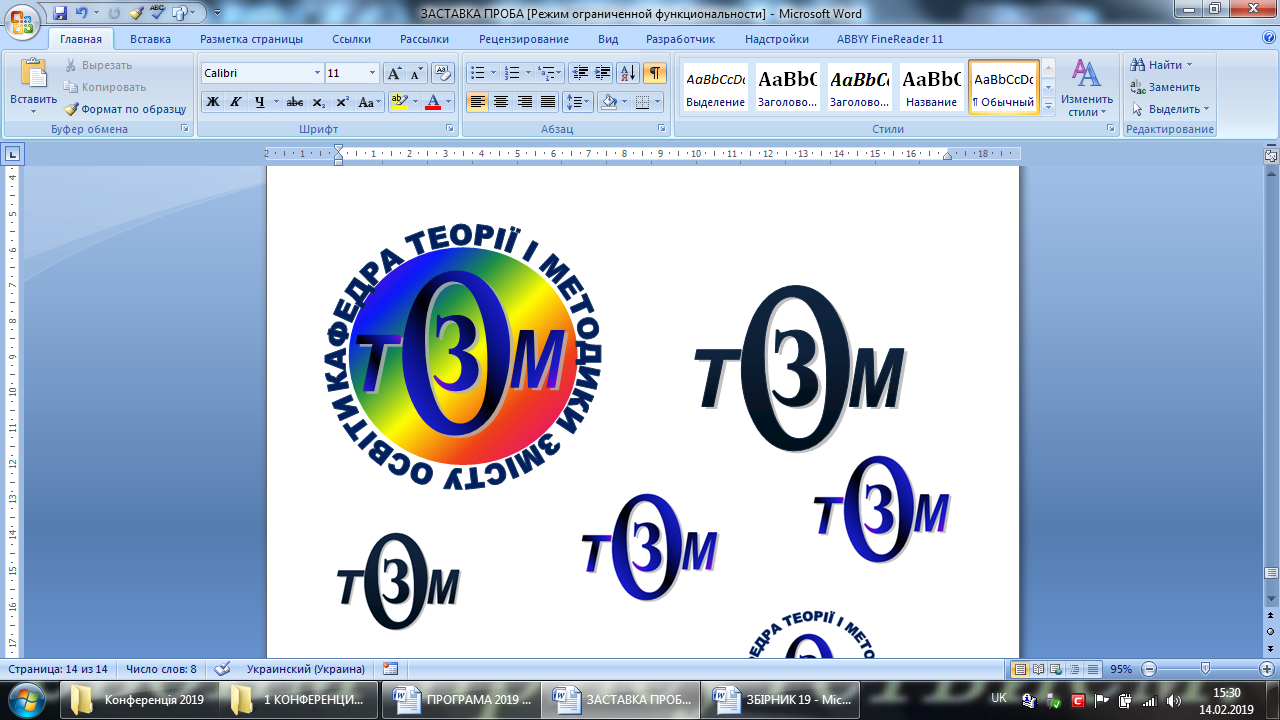 20 лютого 2019 року
Грицай 
Сергій  Михайлович 
проректор з наукової роботи
КЗ Сумський обласний інститут післядипломної 
педагогічної освіти, кандидат педагогічних наук, доцент
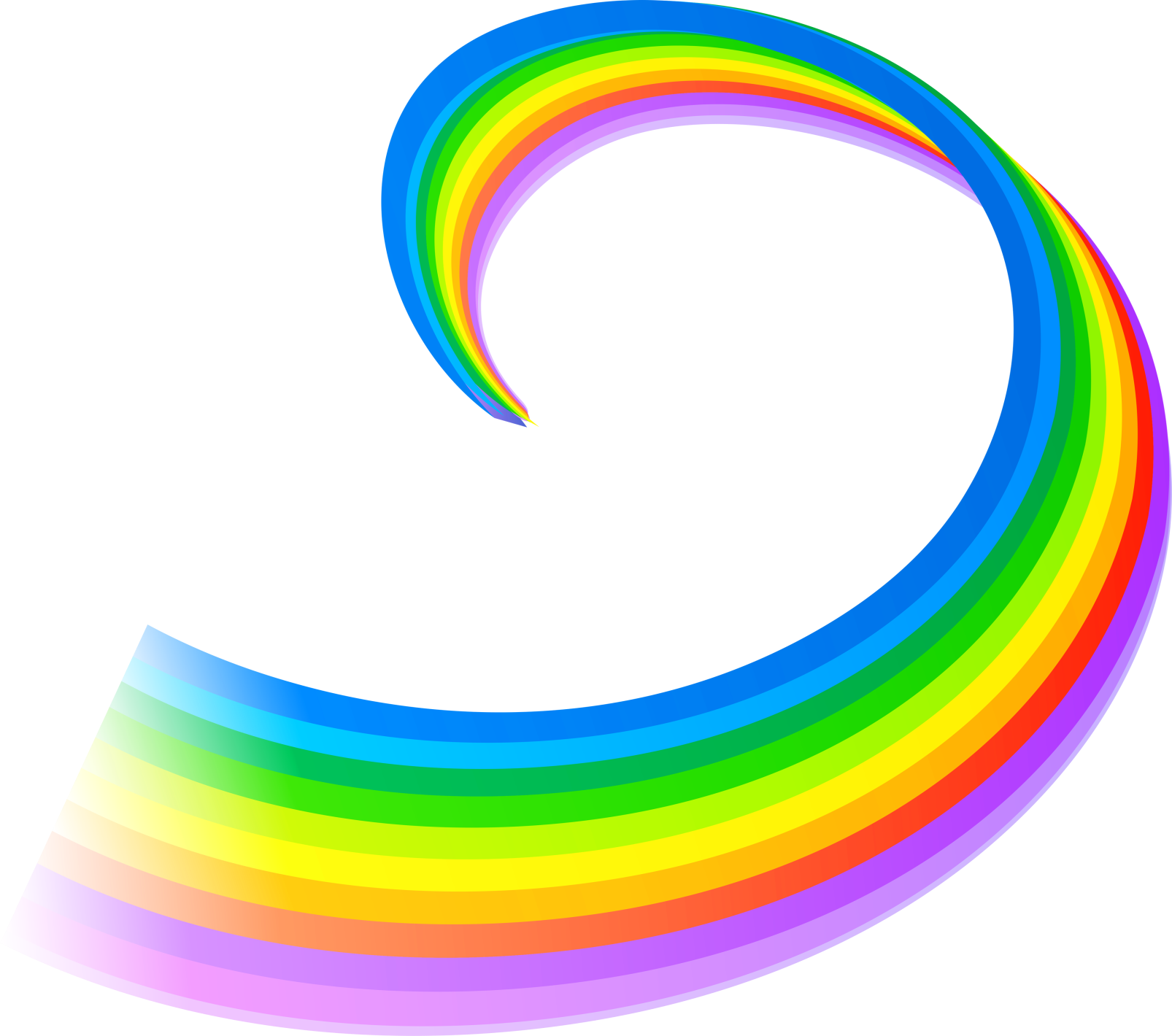 ОСОБЛИВОСТІ РОЗВИТКУ ОСОБИСТІСНО-ПРОФЕСІЙНОЇ 
КОМПЕТЕНТНОСТІ ПЕДАГОГА В УМОВАХ 
РЕФОРМУВАННЯ ОСВІТИ
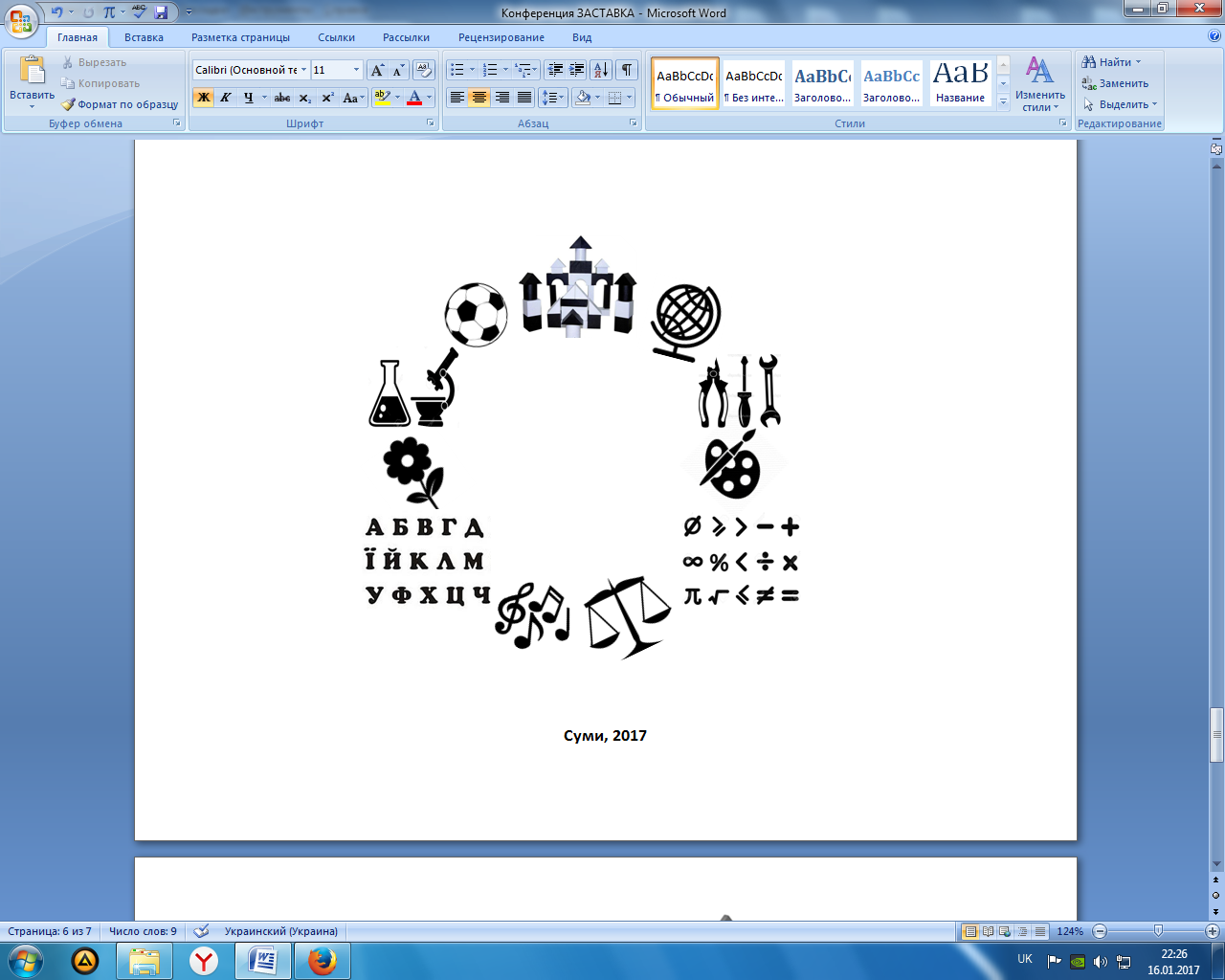 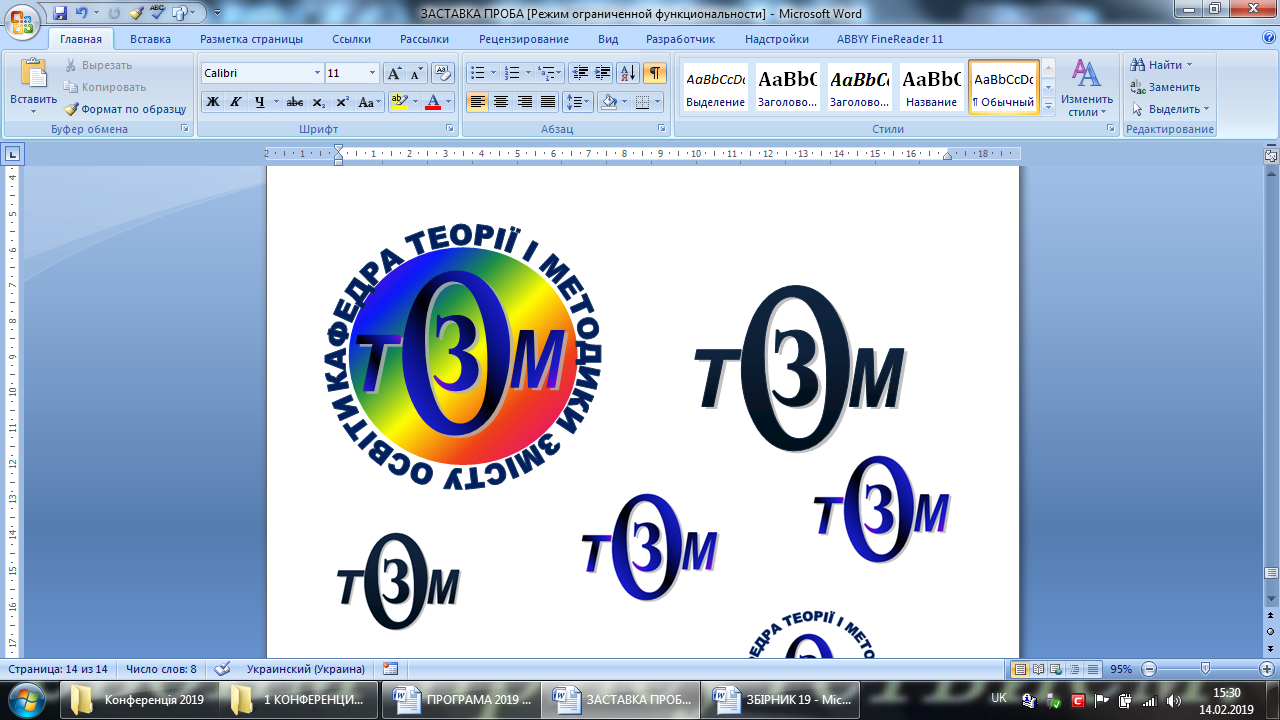 20 лютого 2019 року
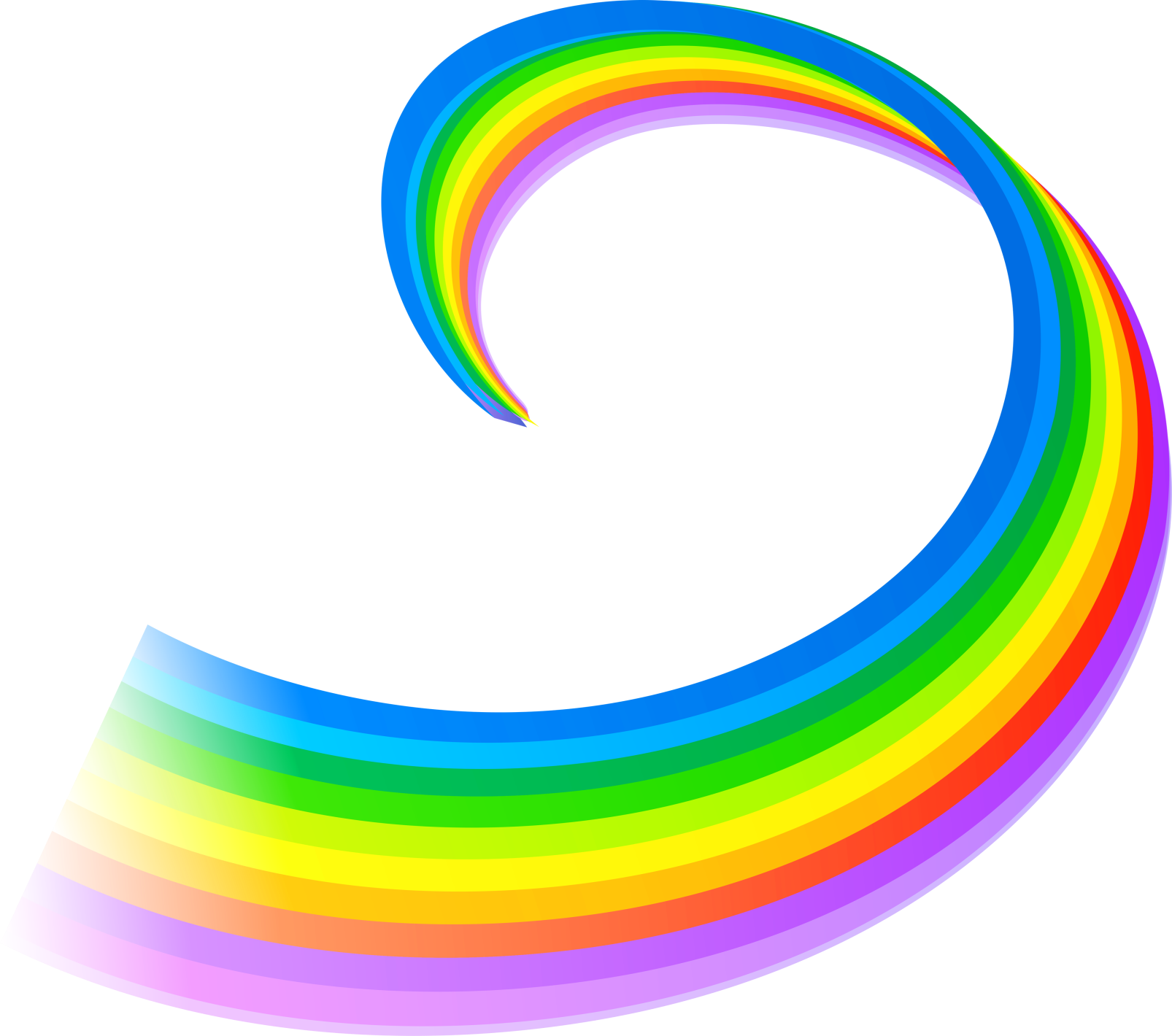 ВІТАЄМО УЧАСНИКІВ 
ІІІ Всеукраїнської науково-методичної конференції
ОСОБИСТІСНО-ПРОФЕСІЙНА 
КОМПЕТЕНТНІСТЬ ПЕДАГОГА:
ТЕОРІЯ І ПРАКТИКА
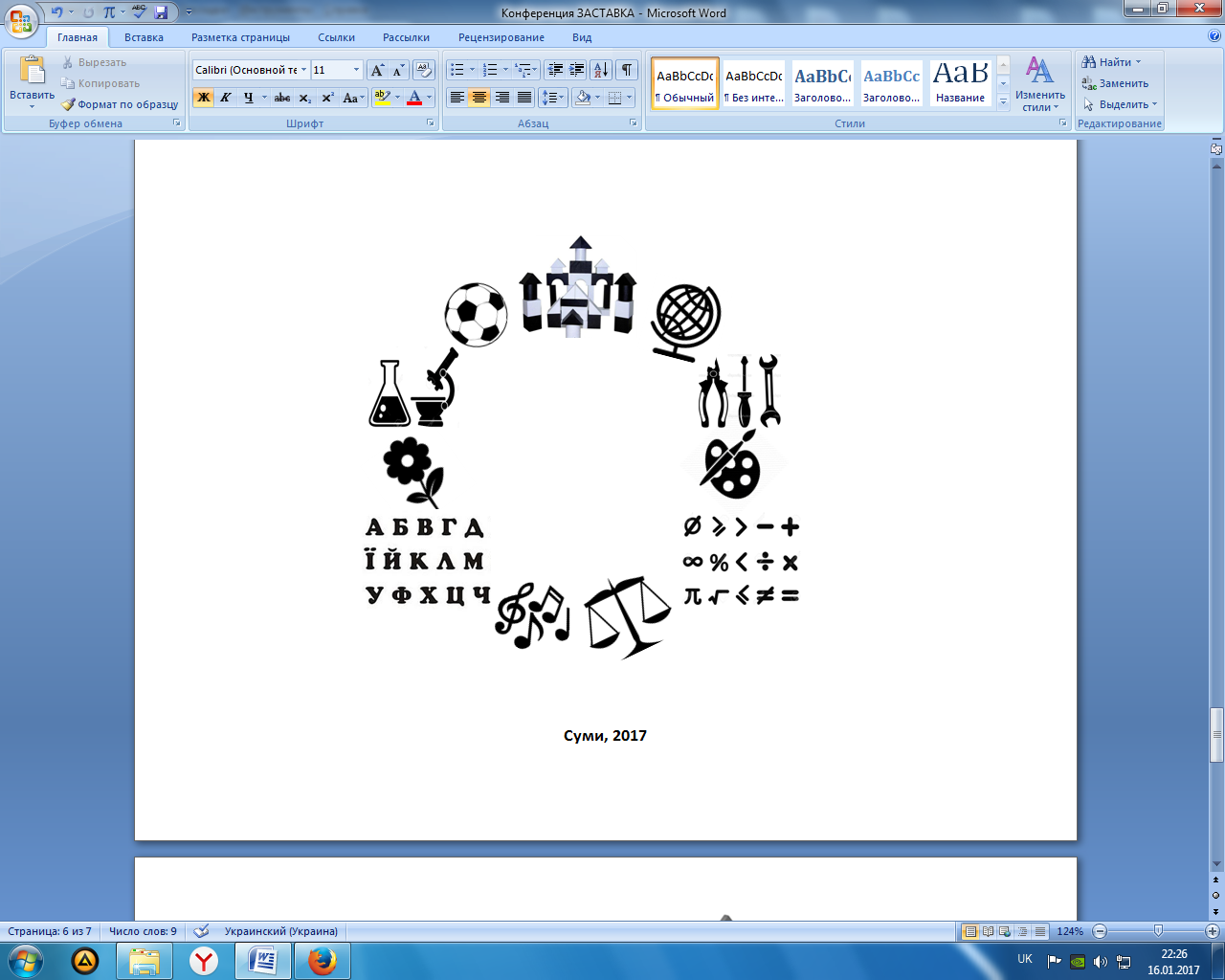 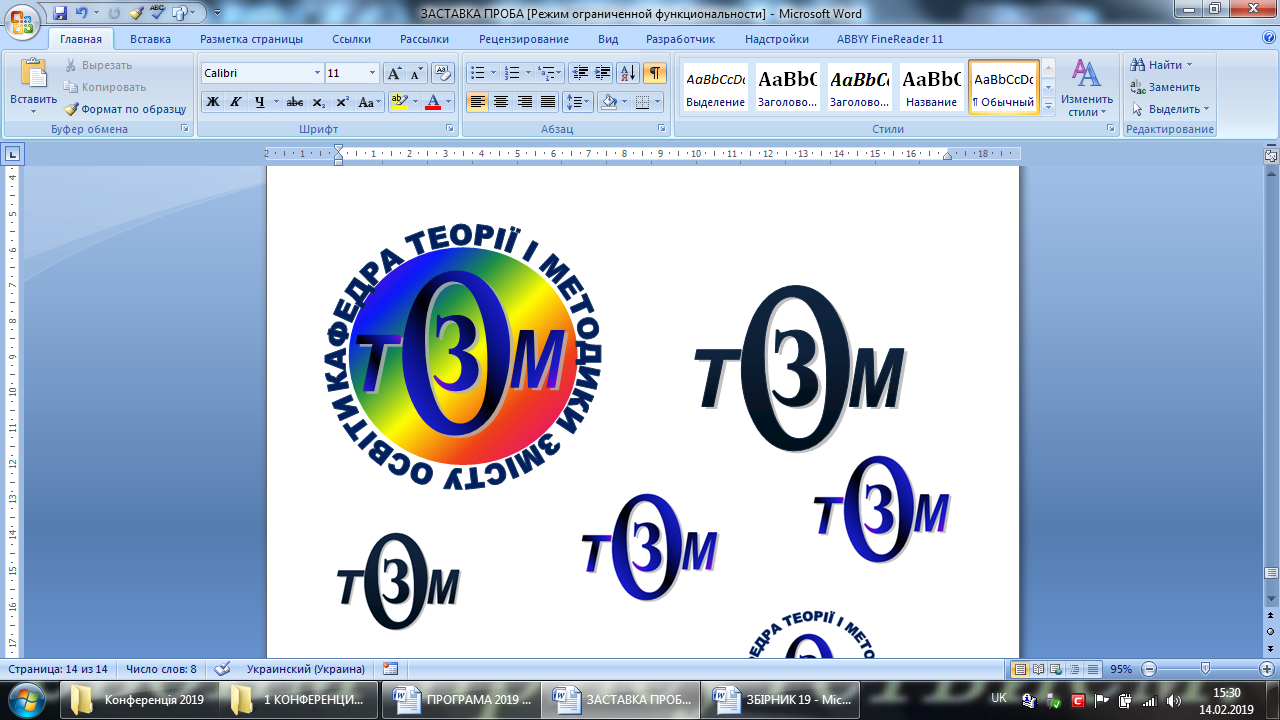 20 лютого 2019 року
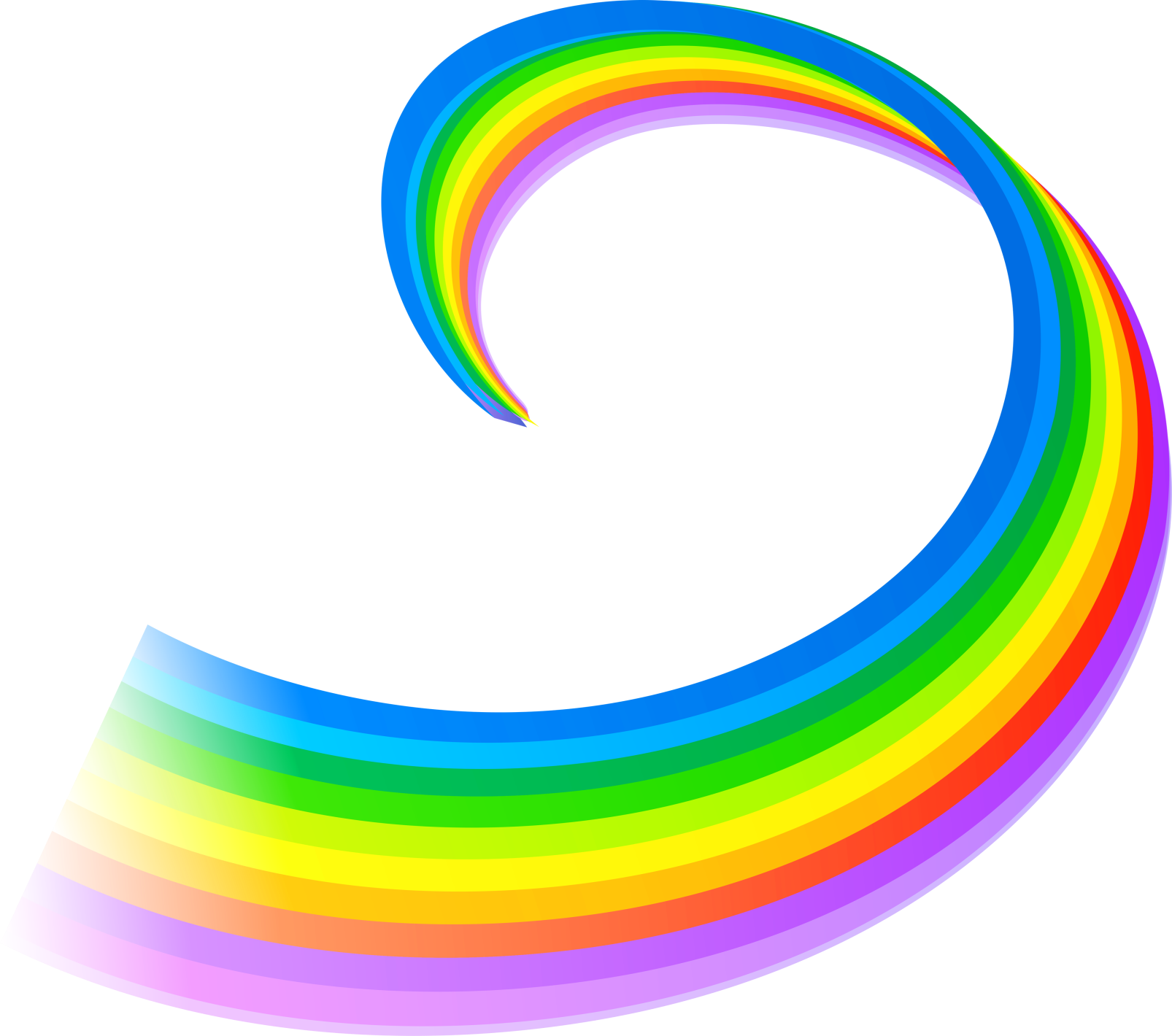 Сєрих 
Лариса Володимирівна
завідувач кафедри теорії і методики змісту освіти 
КЗ Сумський обласний інститут післядипломної педагогічної освіти, кандидат педагогічних наук, доцент
МОДЕРНІЗАЦІЯ ОСВІТНЬОГО ПРОЦЕСУ ПІСЛЯДИПЛОМНОЇ ОСВІТИ: КОМПЕТЕНТНІСНИЙ ПІДХІД
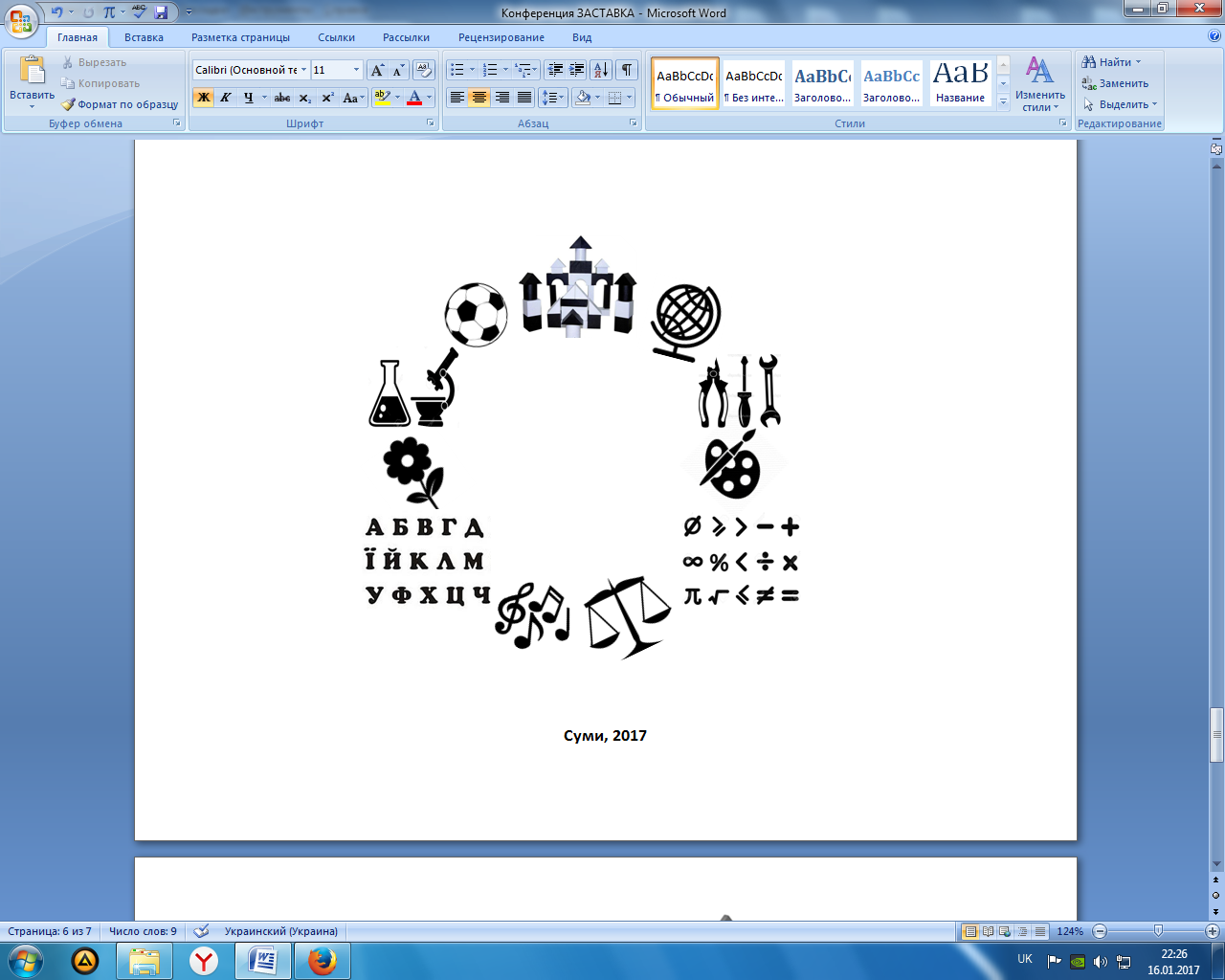 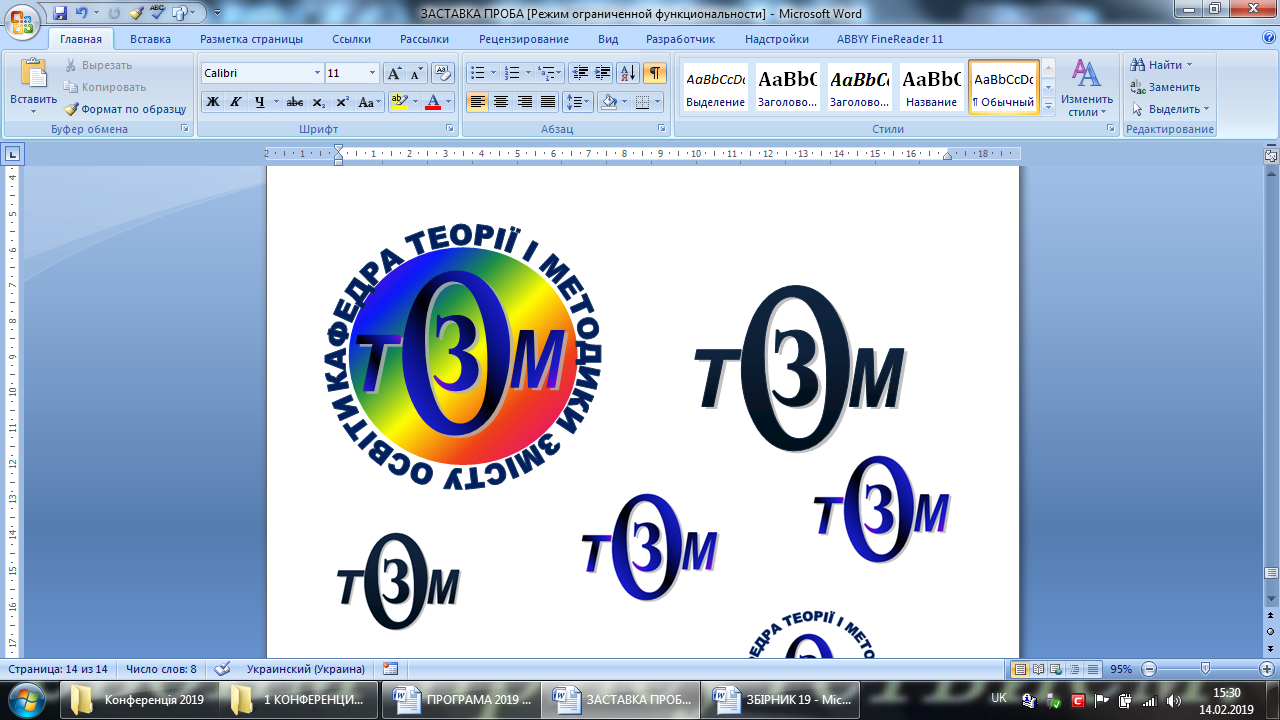 20 лютого 2019 року
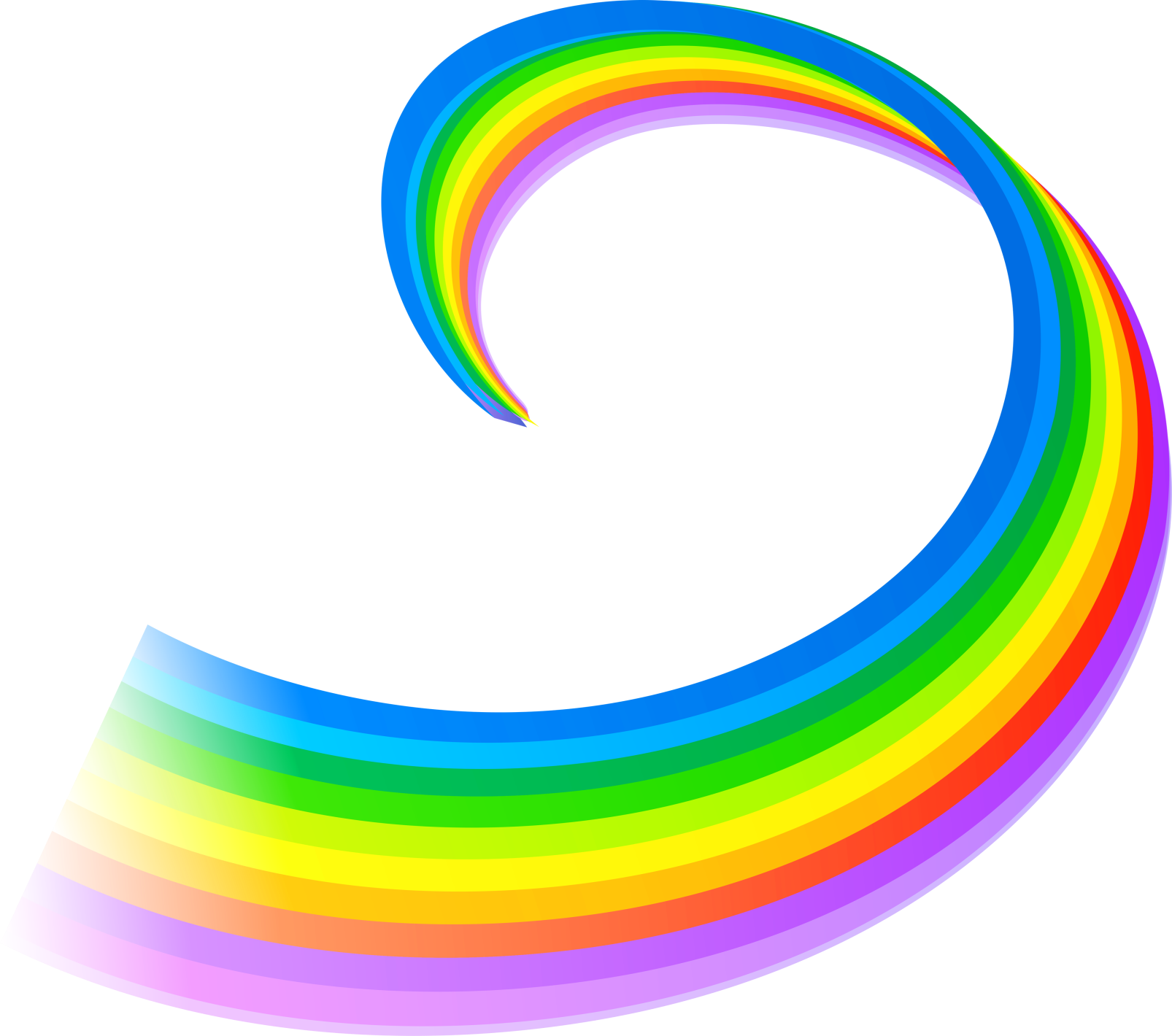 ВІТАЄМО УЧАСНИКІВ 
ІІІ Всеукраїнської науково-методичної конференції
ОСОБИСТІСНО-ПРОФЕСІЙНА 
КОМПЕТЕНТНІСТЬ ПЕДАГОГА:
ТЕОРІЯ І ПРАКТИКА
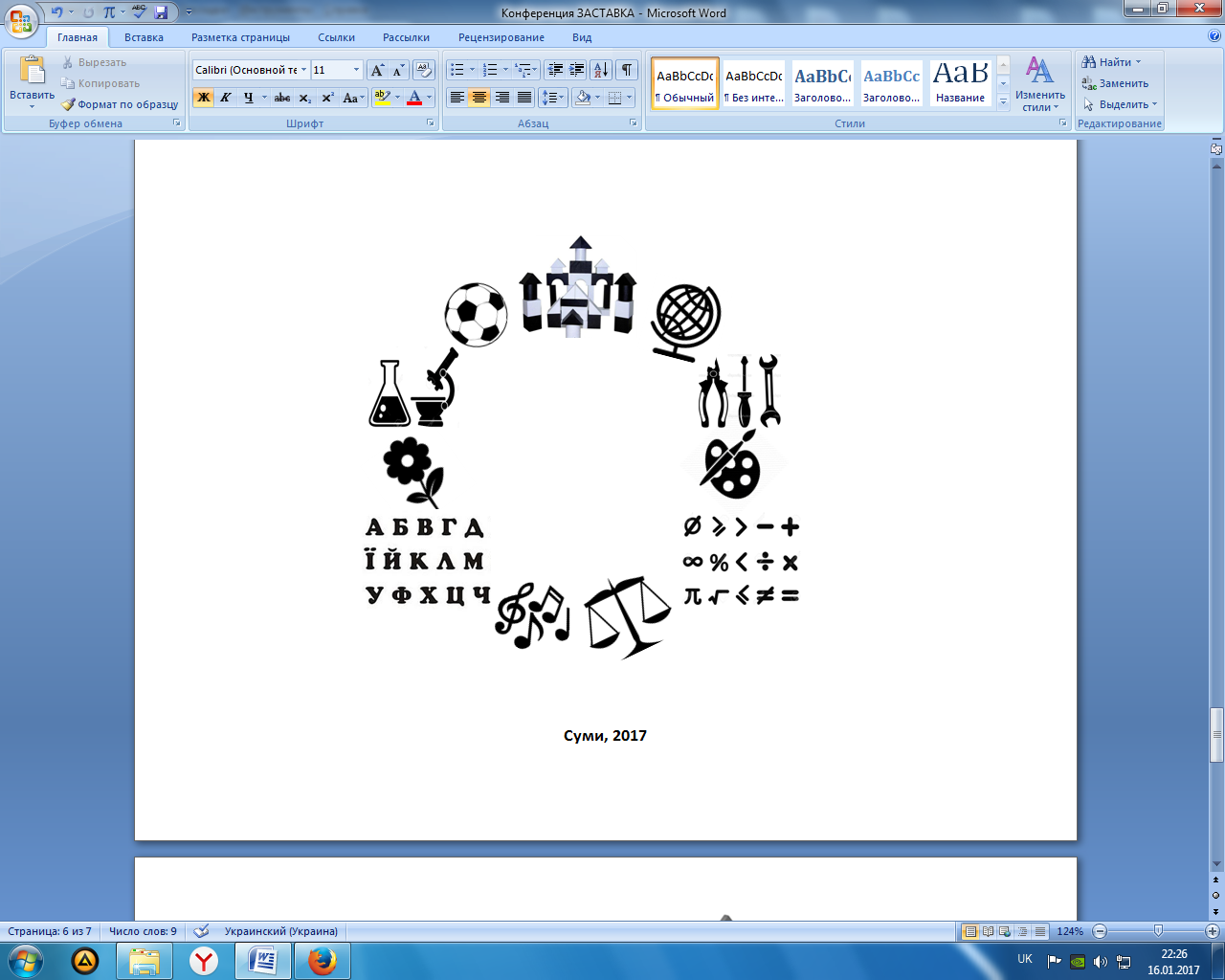 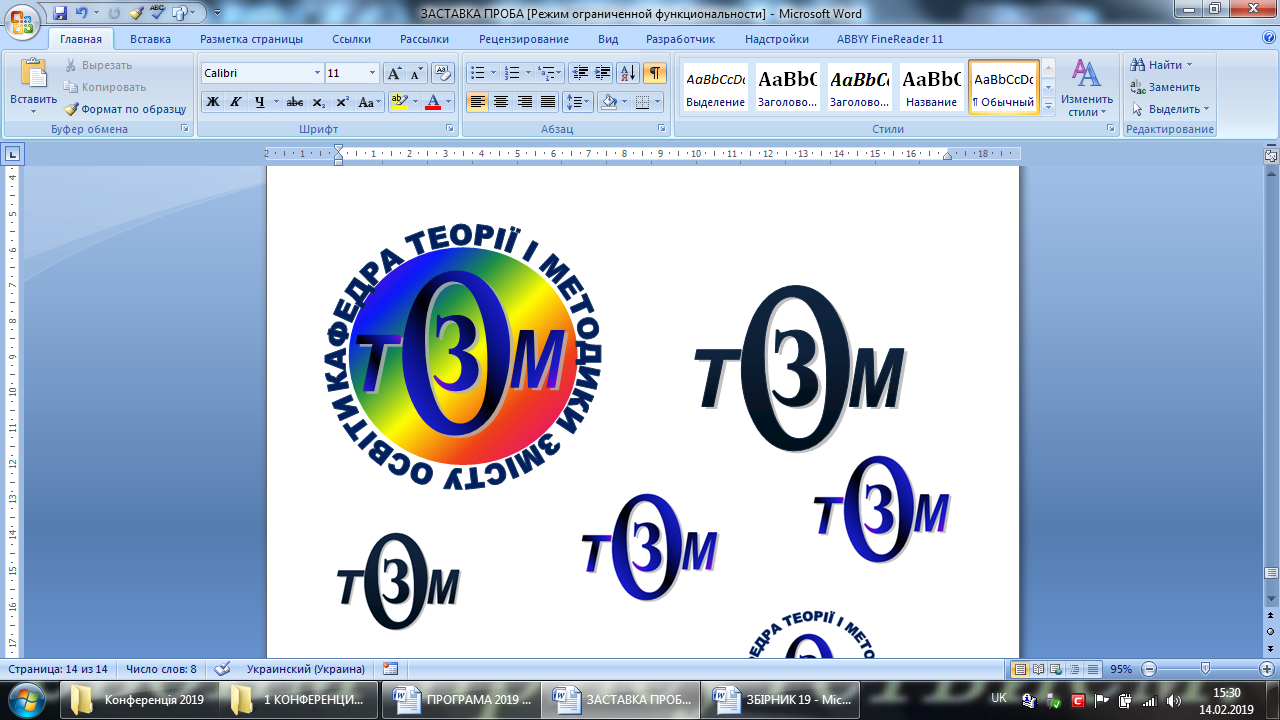 20 лютого 2019 року
Бірюк 
Людмила Яківна
 професор кафедри педагогіки і психології початкової освіти Глухівського НПУ імені Олександра Довженка 
доктор педагогічних наук, професор
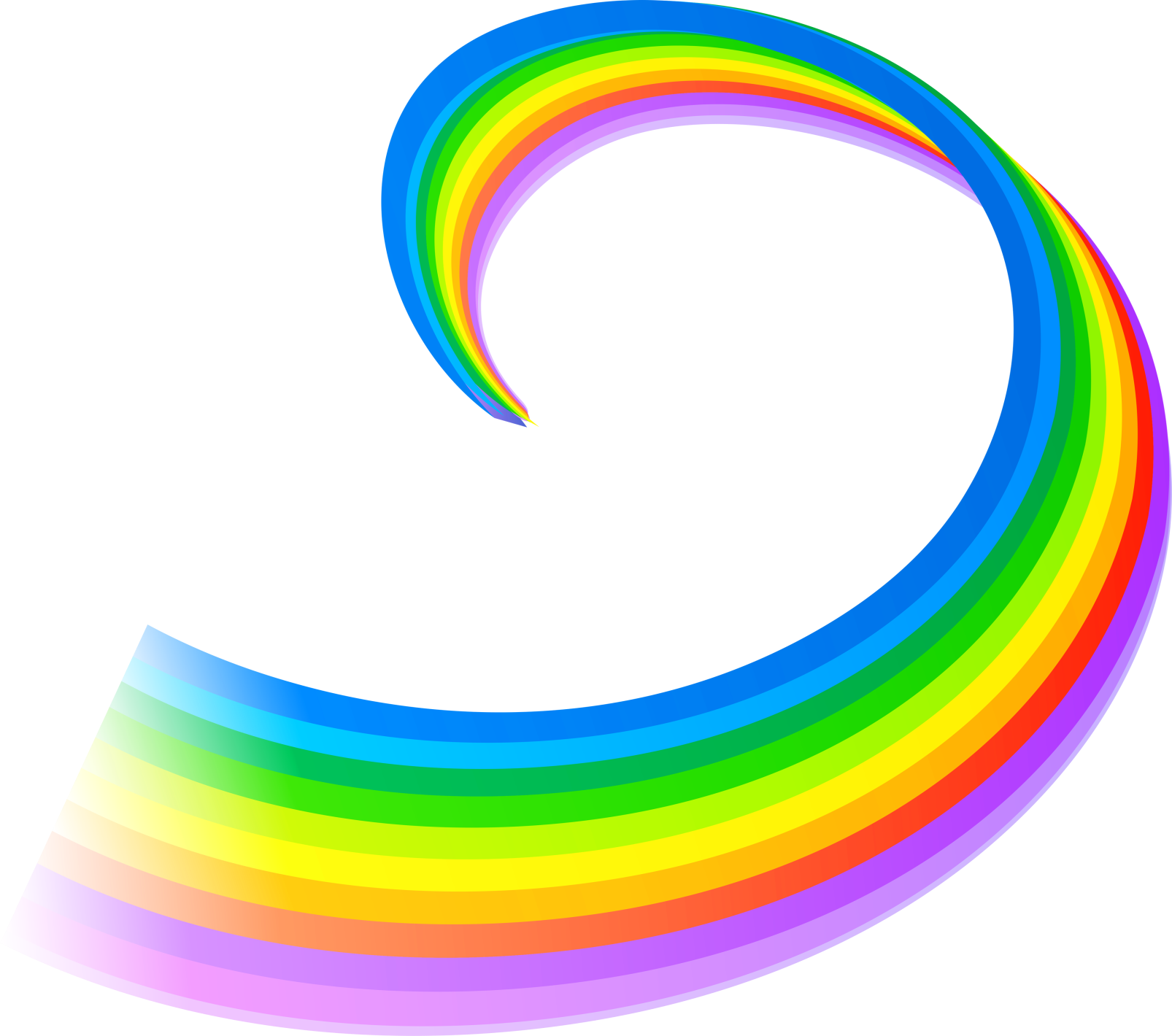 ФОРМУВАННЯ КОМУНІКАТИВНОЇ КОМПЕТЕНТНОСТІ МАЙБУТНІХ УЧИТЕЛІВ ПОЧАТКОВИХ КЛАСІВ ЗАСОБАМИ ТРЕНІНГОВОЇ ДІЯЛЬНОСТІ
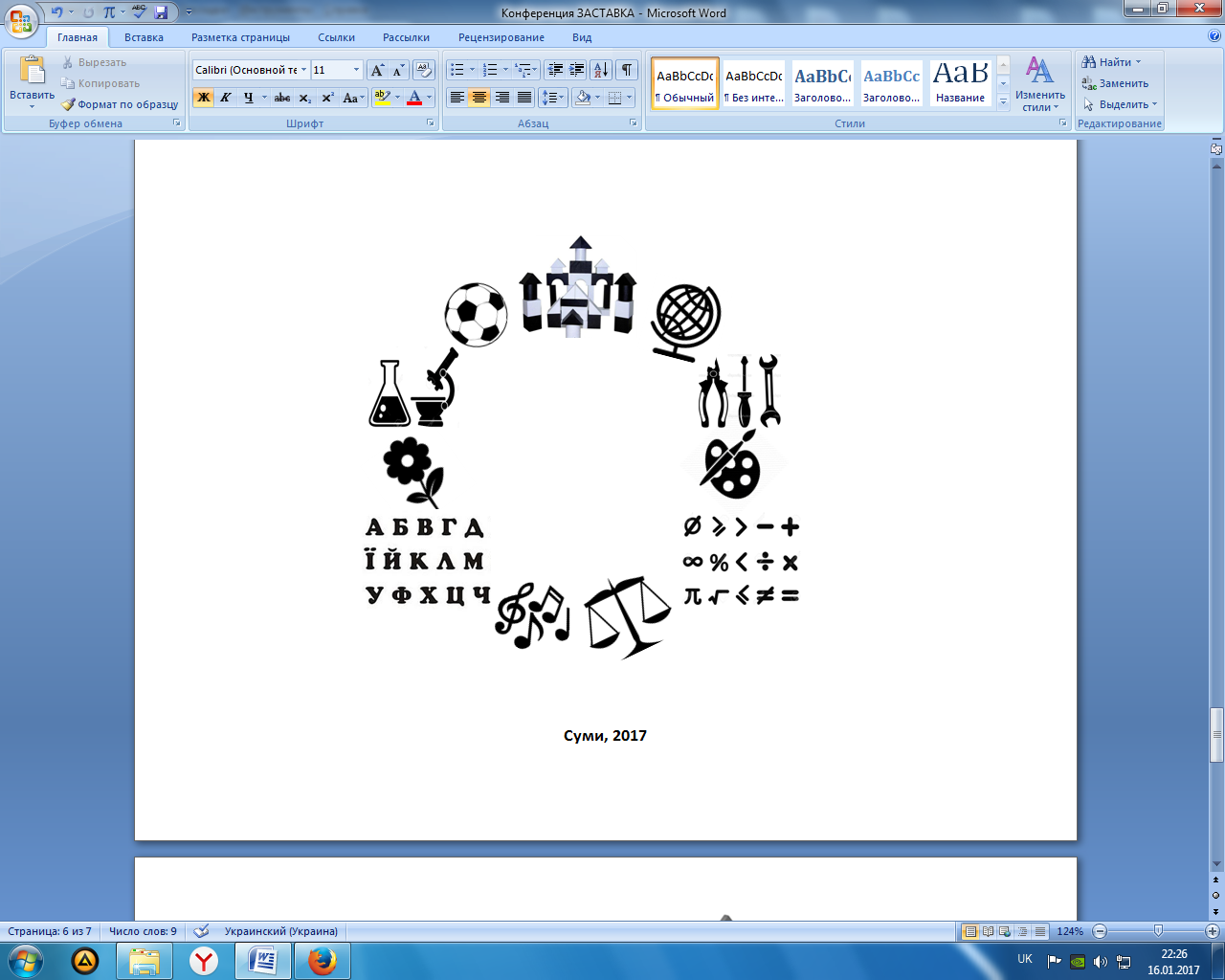 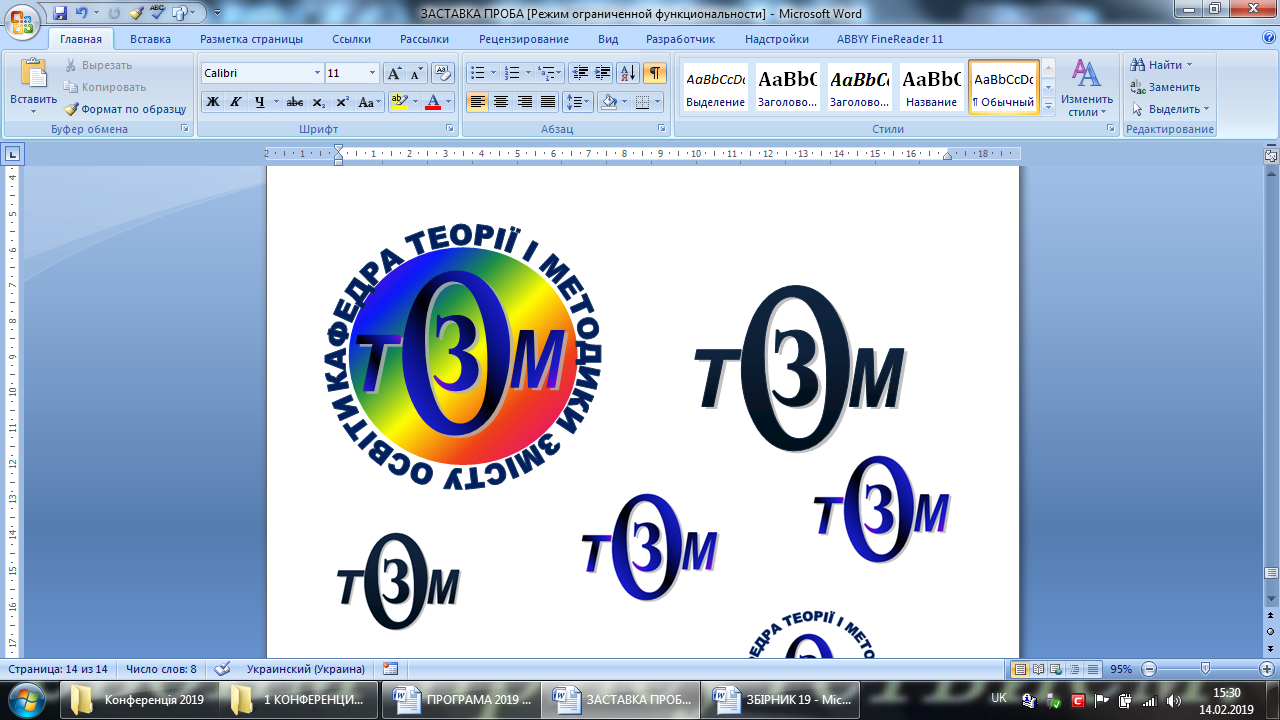 20 лютого 2019 року
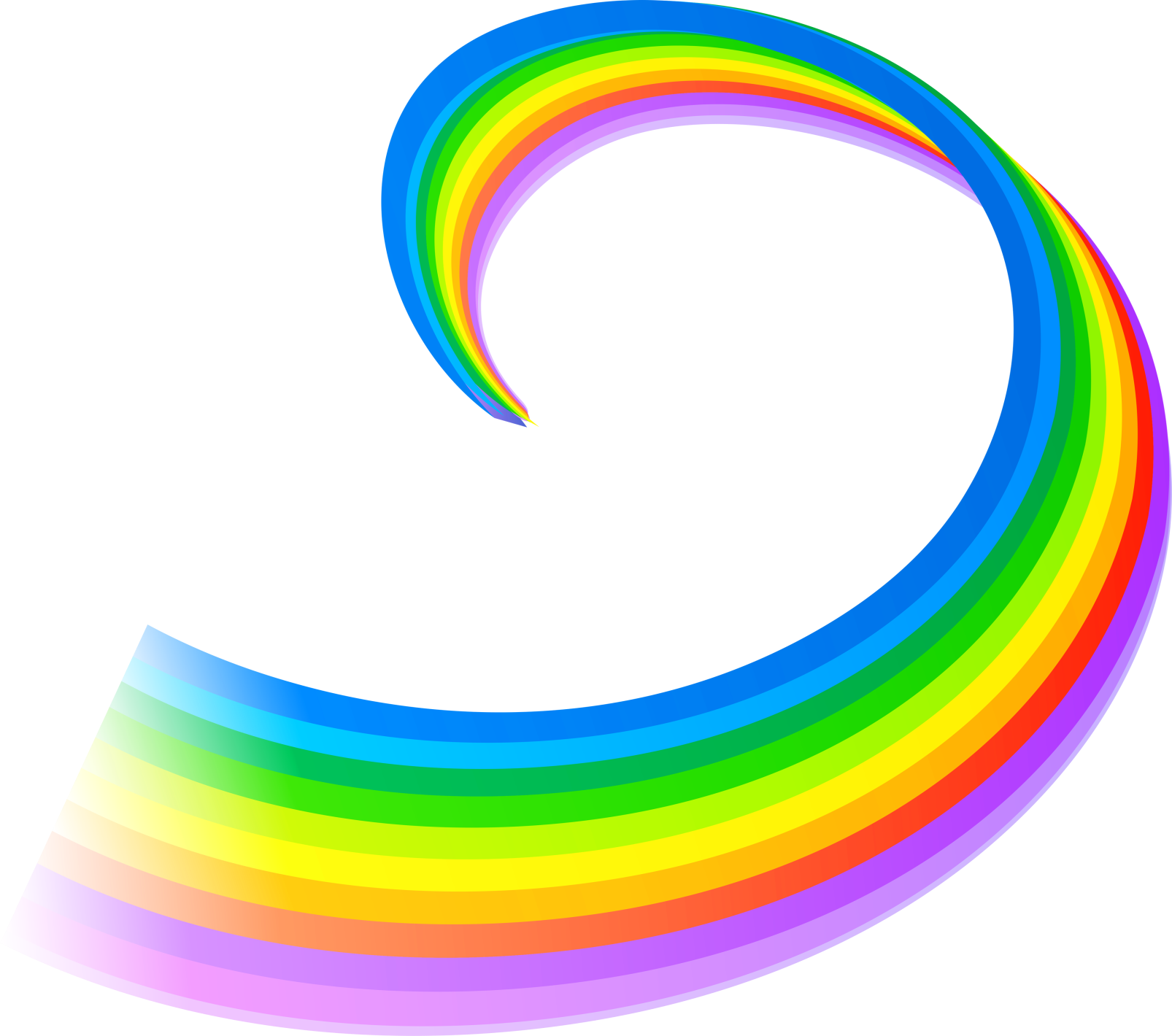 ВІТАЄМО УЧАСНИКІВ 
ІІІ Всеукраїнської науково-методичної конференції
ОСОБИСТІСНО-ПРОФЕСІЙНА 
КОМПЕТЕНТНІСТЬ ПЕДАГОГА:
ТЕОРІЯ І ПРАКТИКА
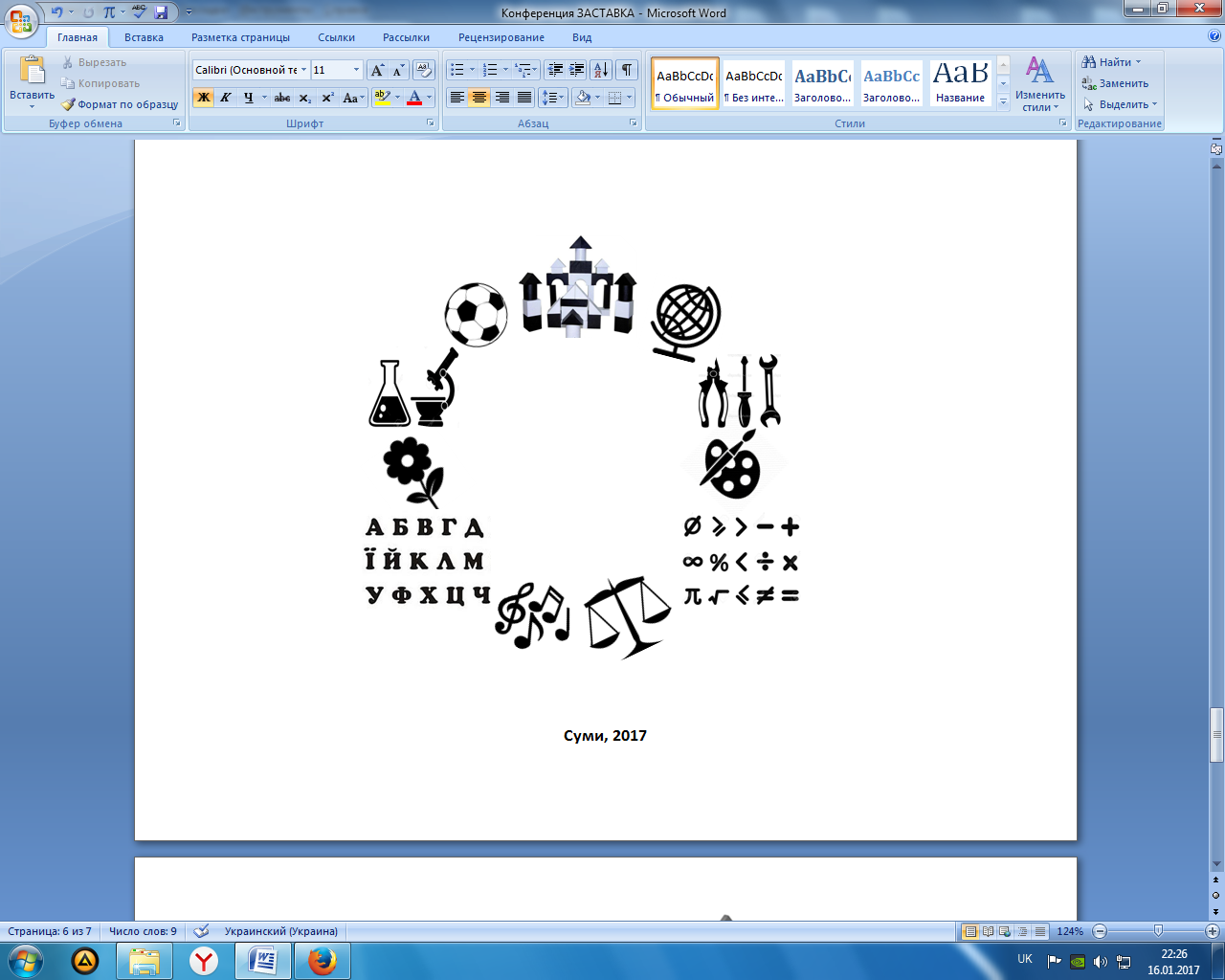 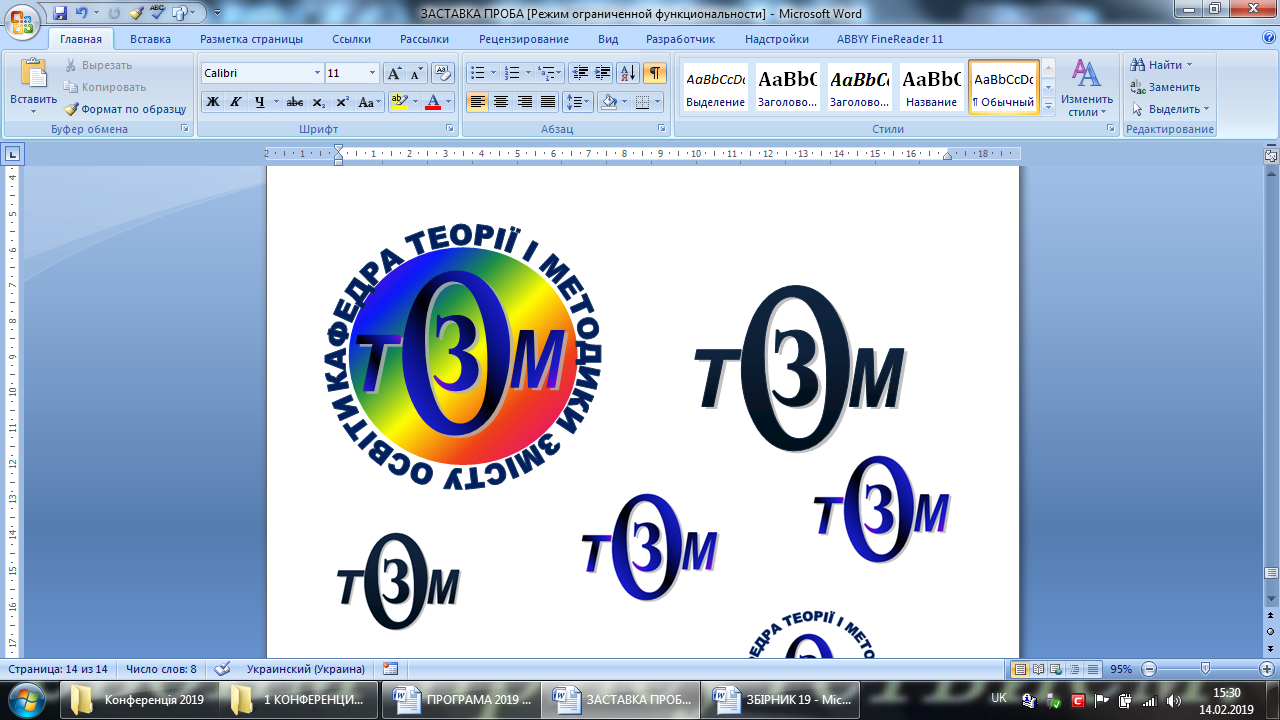 20 лютого 2019 року
Жук 
Михайло Васильович
завідувач кафедри соціально-гуманітарної освіти 
КЗ Сумський обласний інститут післядипломної педагогічної освіти, кандидат філософських наук, доцент
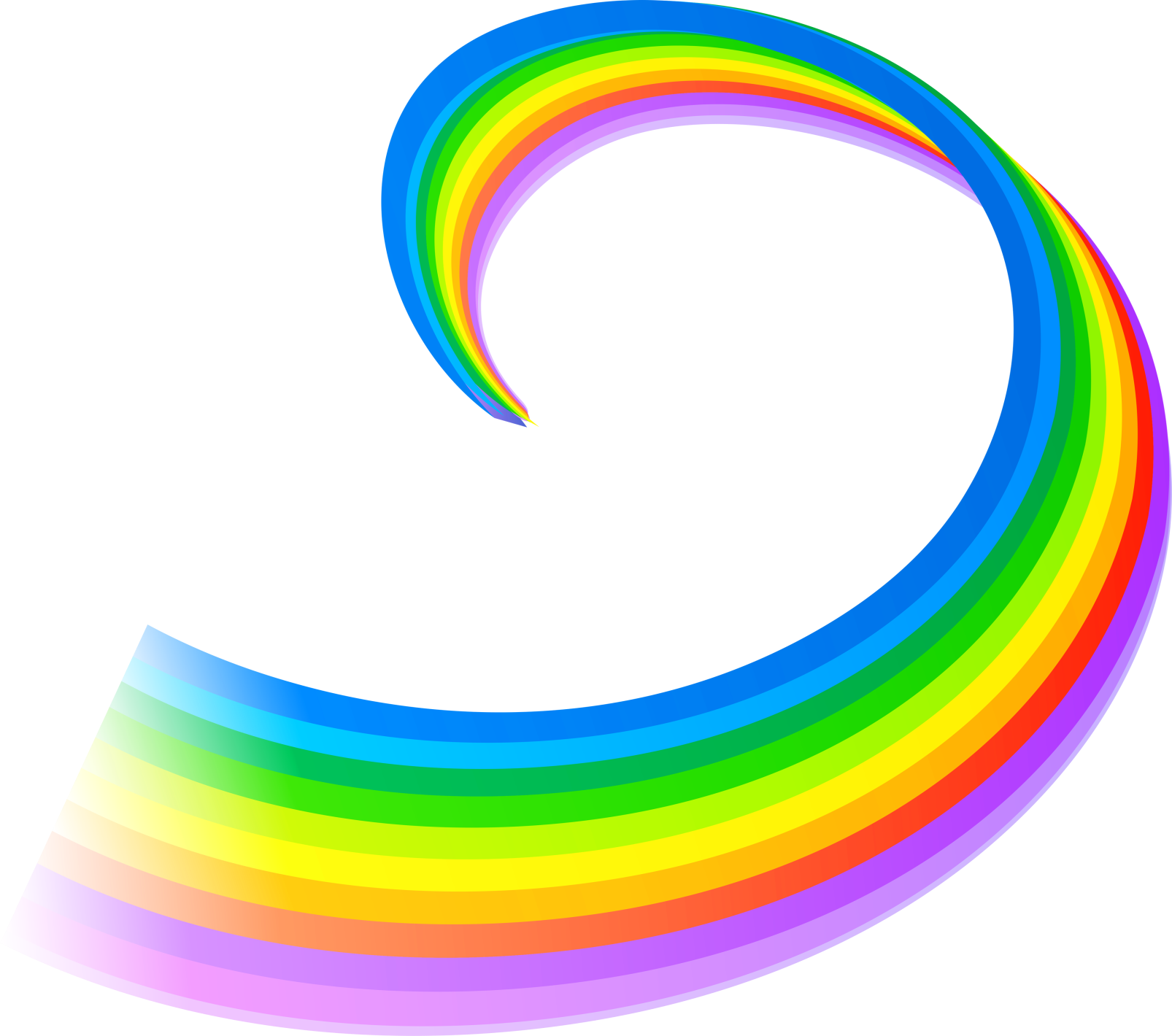 НОВА УКРАЇНСЬКА ШКОЛА У ВИМІРАХ ГЛОБАЛІЗАЦІЇ 4.0: КОМПЕТЕНЦІЇ У ФОРМАТІ SOFTSKILLS & HARDSKILLS
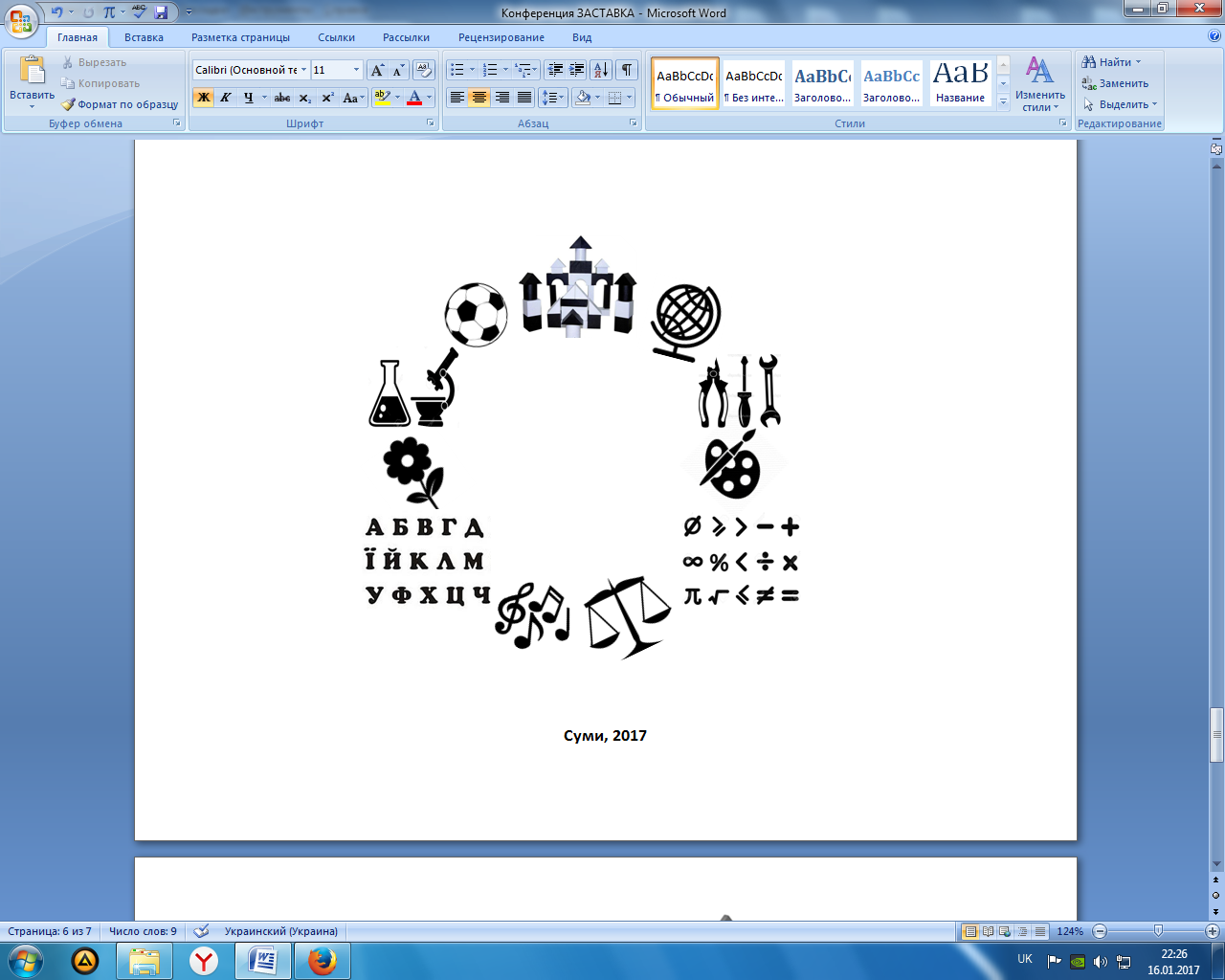 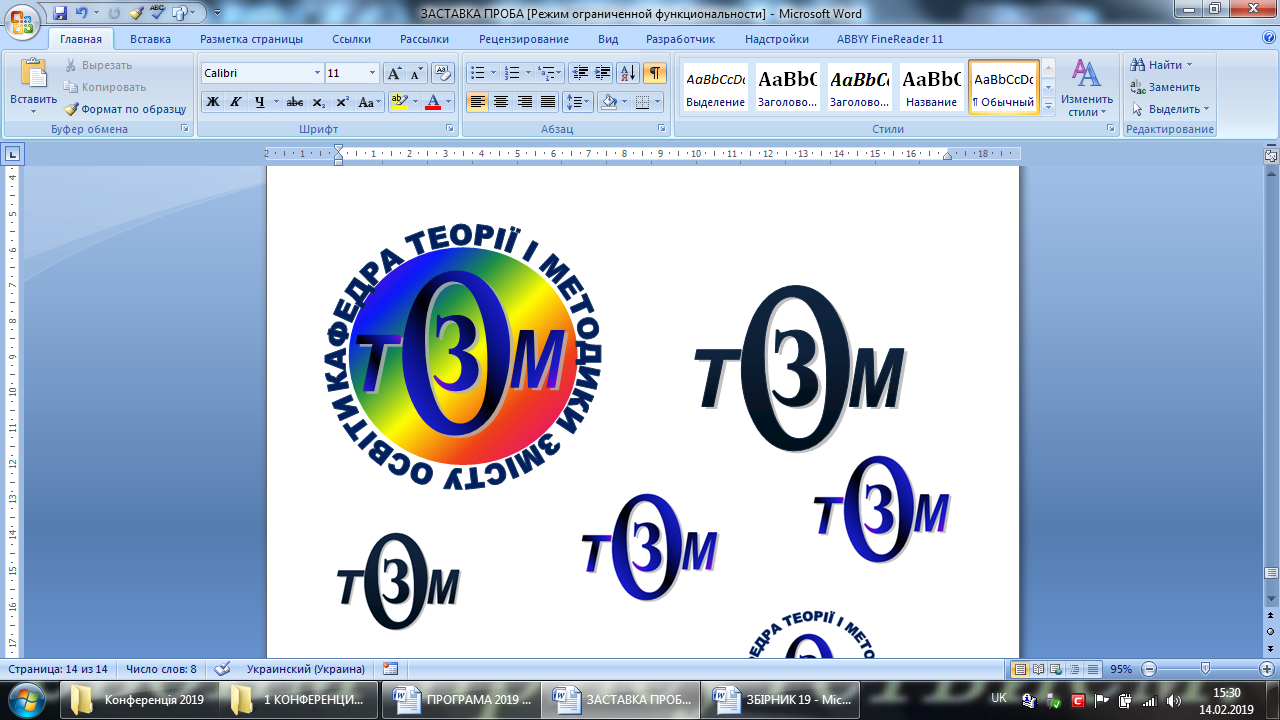 20 лютого 2019 року
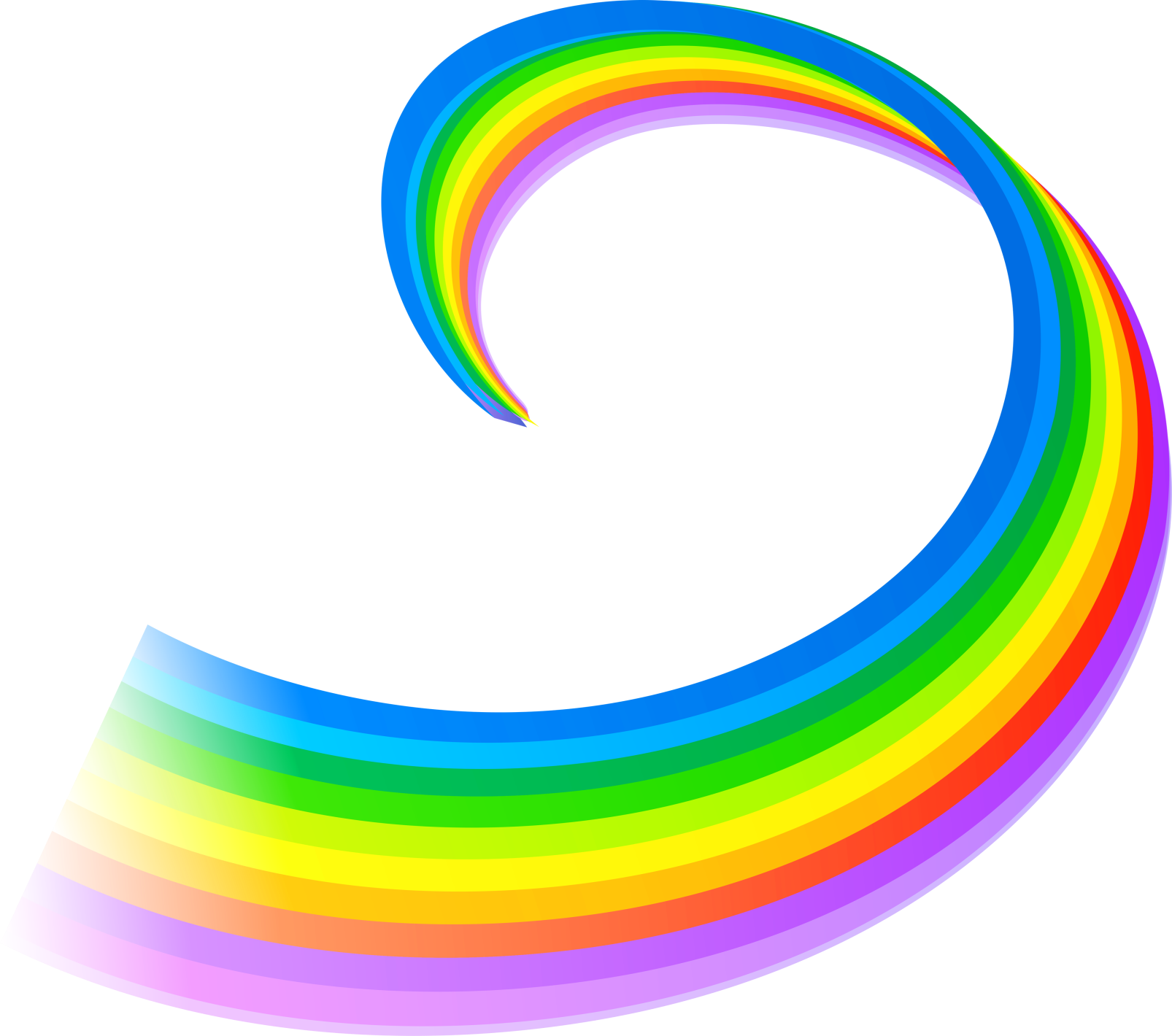 ВІТАЄМО УЧАСНИКІВ 
ІІІ Всеукраїнської науково-методичної конференції
ОСОБИСТІСНО-ПРОФЕСІЙНА 
КОМПЕТЕНТНІСТЬ ПЕДАГОГА:
ТЕОРІЯ І ПРАКТИКА
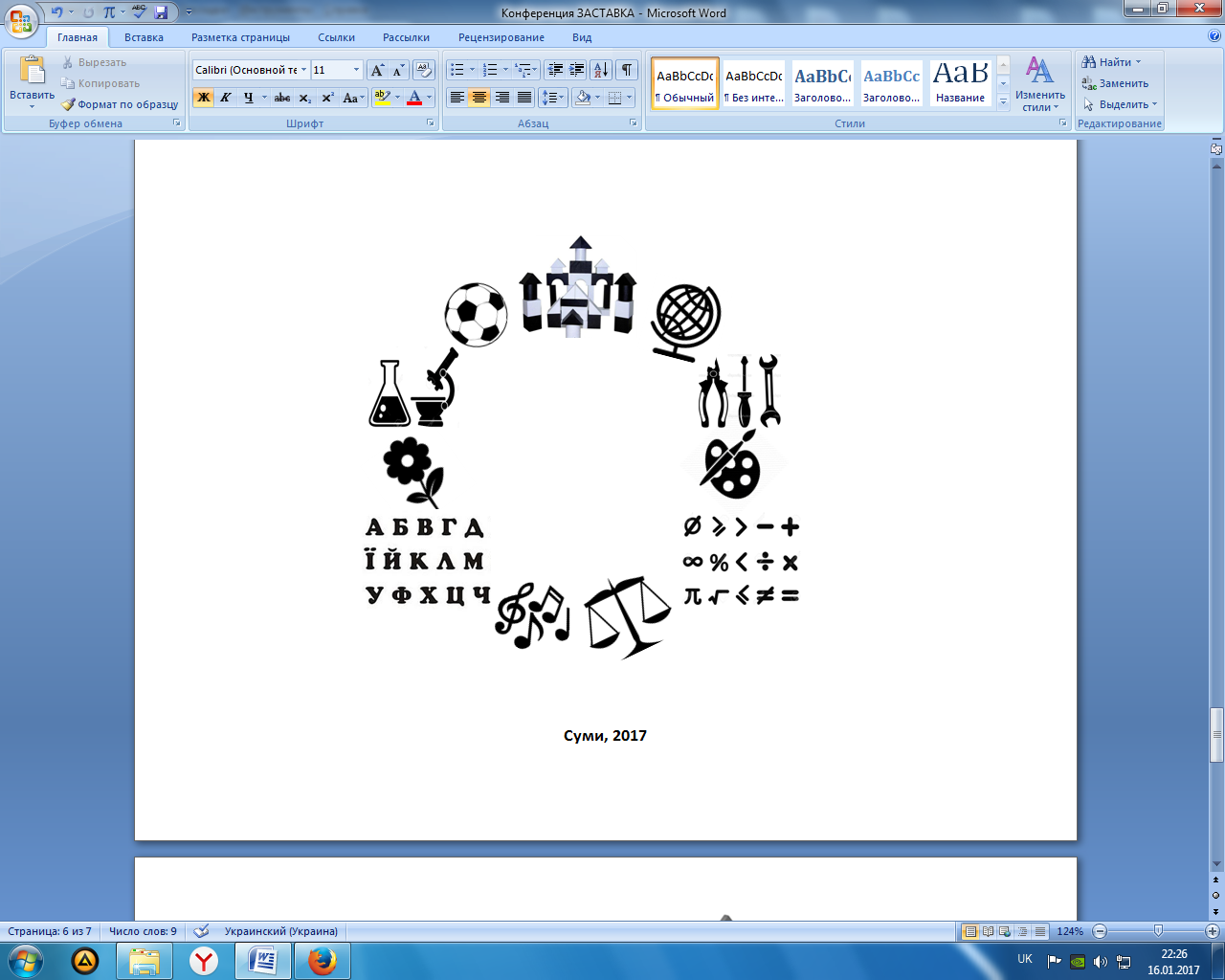 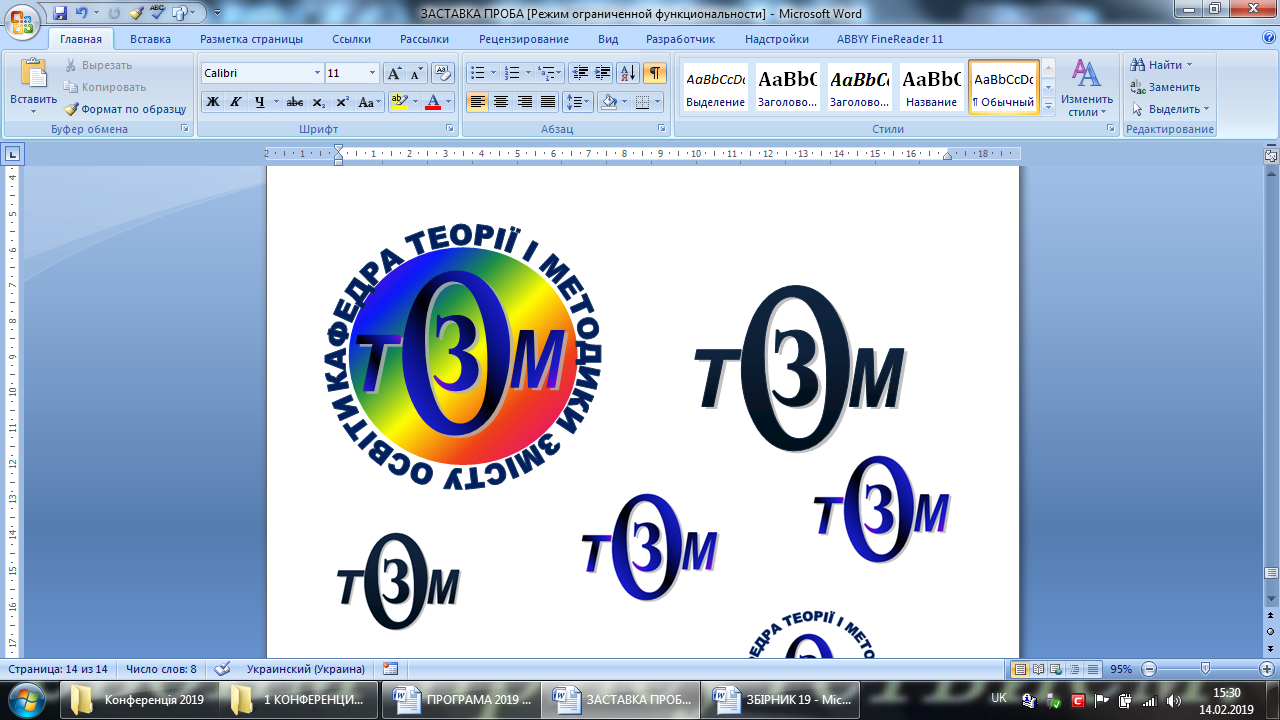 20 лютого 2019 року
Чуркіна 
Вікторія Григорівна
 доцент кафедри виховання й розвитку особистості 
КВНЗ «Харківська академія неперервної освіти» 
кандидат мистецтвознавства
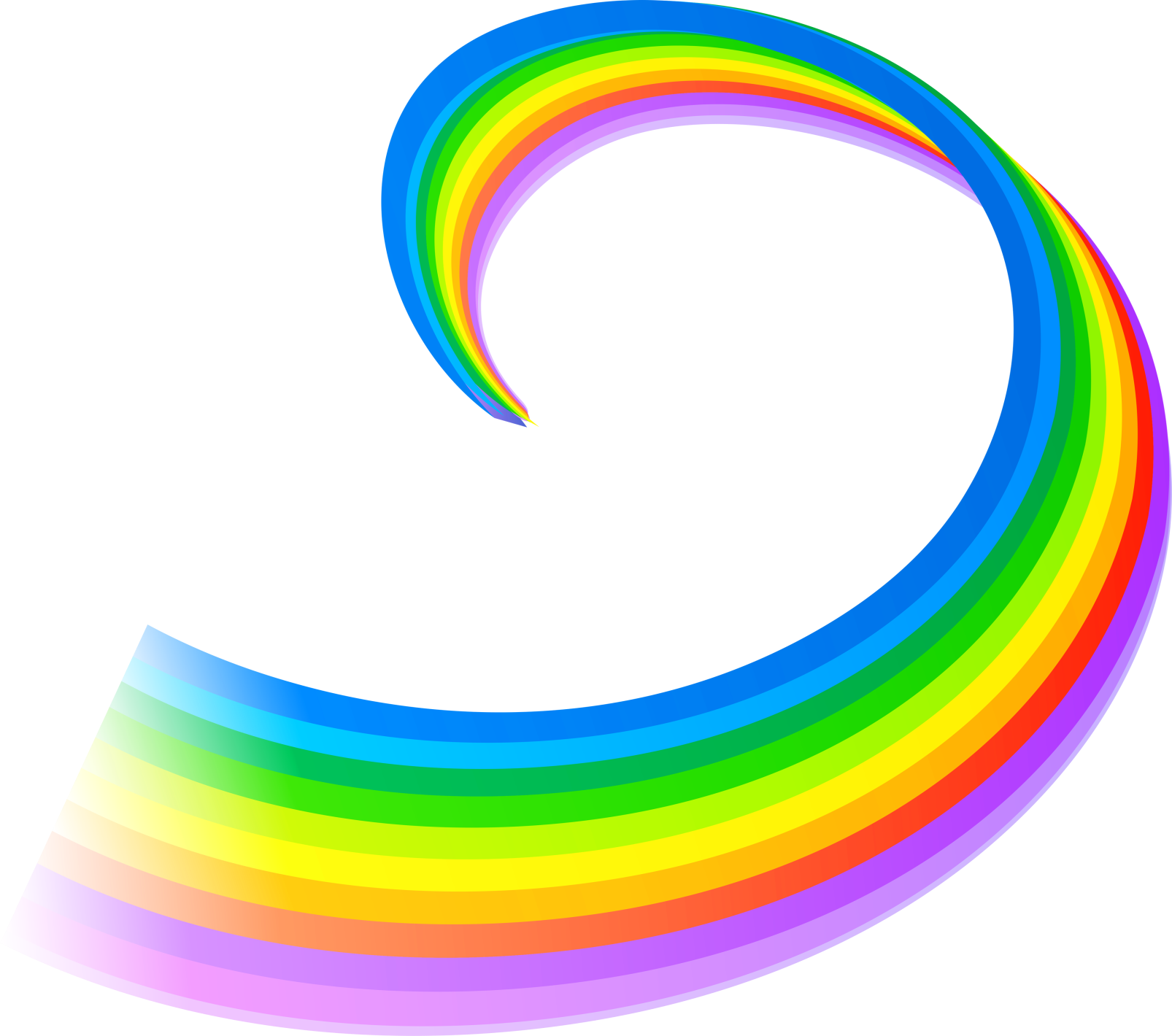 МІЖКУЛЬТУРНА КОМПЕТЕНТНІСТЬ ВИКЛАДАЧІВ 
ЗАКЛАДІВ ПІСЛЯДИПЛОМНОЇ ПЕДАГОГІЧНОЇ ОСВІТИ
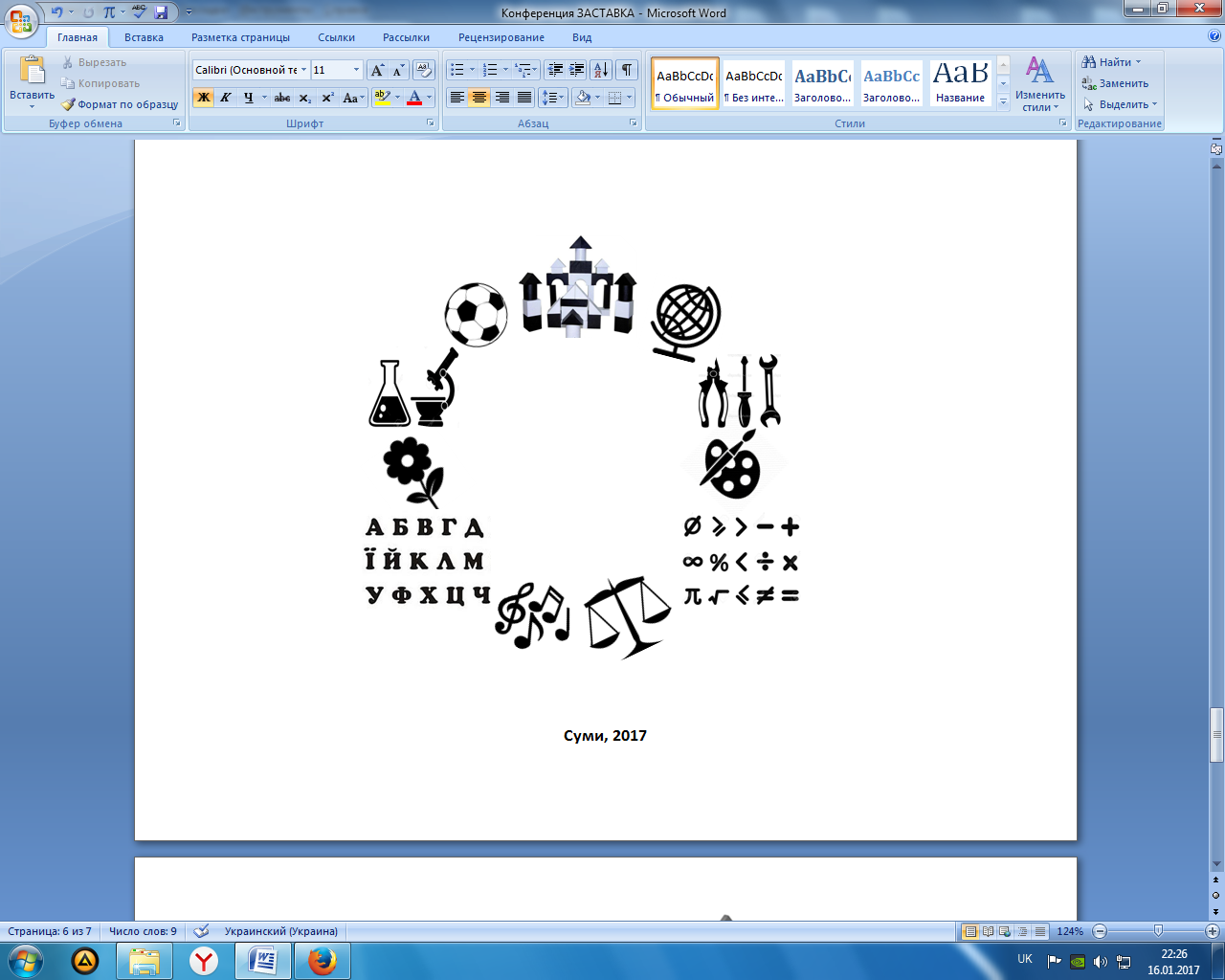 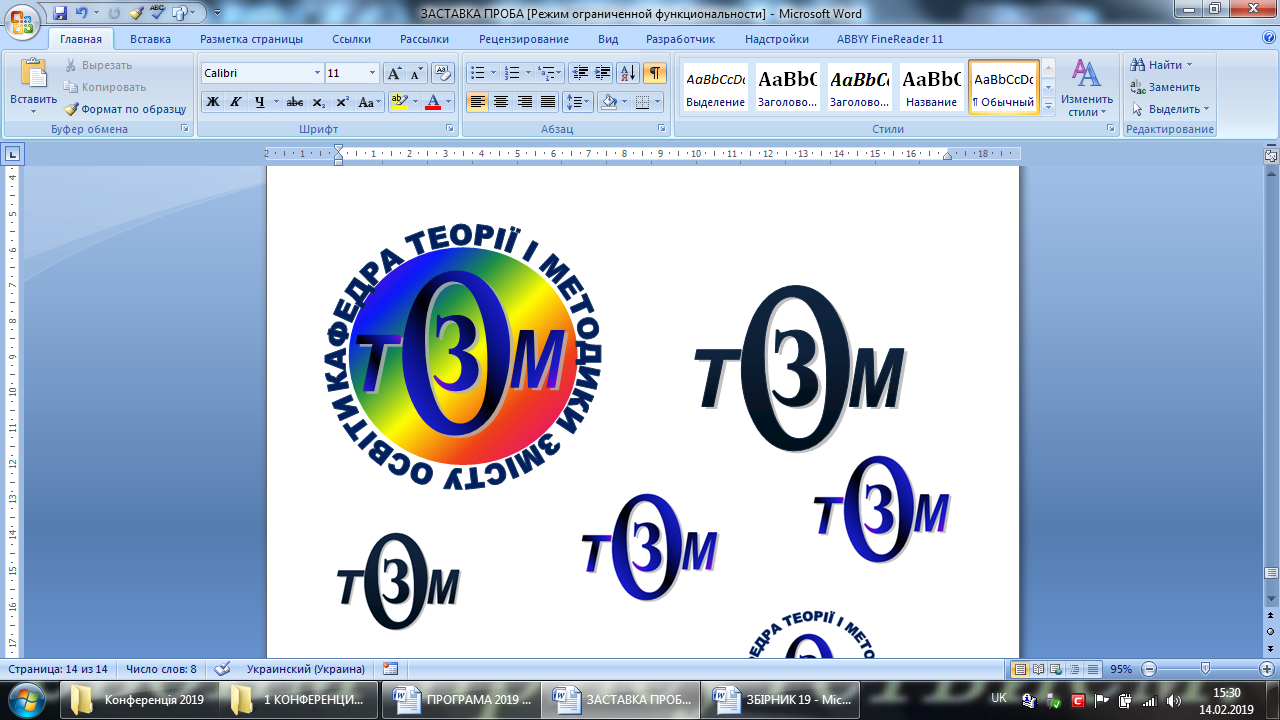 20 лютого 2019 року
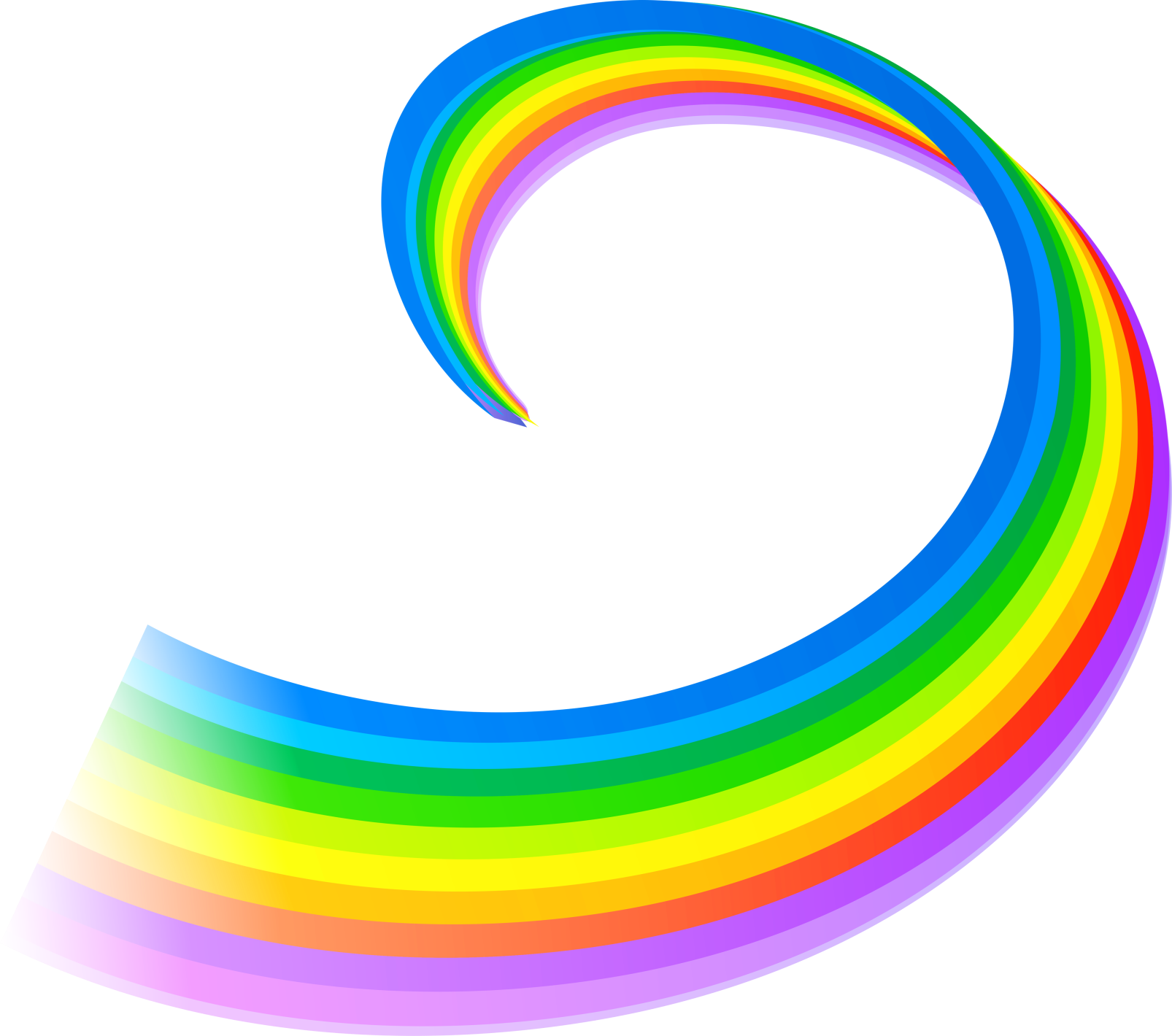 ВІТАЄМО УЧАСНИКІВ 
ІІІ Всеукраїнської науково-методичної конференції
ОСОБИСТІСНО-ПРОФЕСІЙНА 
КОМПЕТЕНТНІСТЬ ПЕДАГОГА:
ТЕОРІЯ І ПРАКТИКА
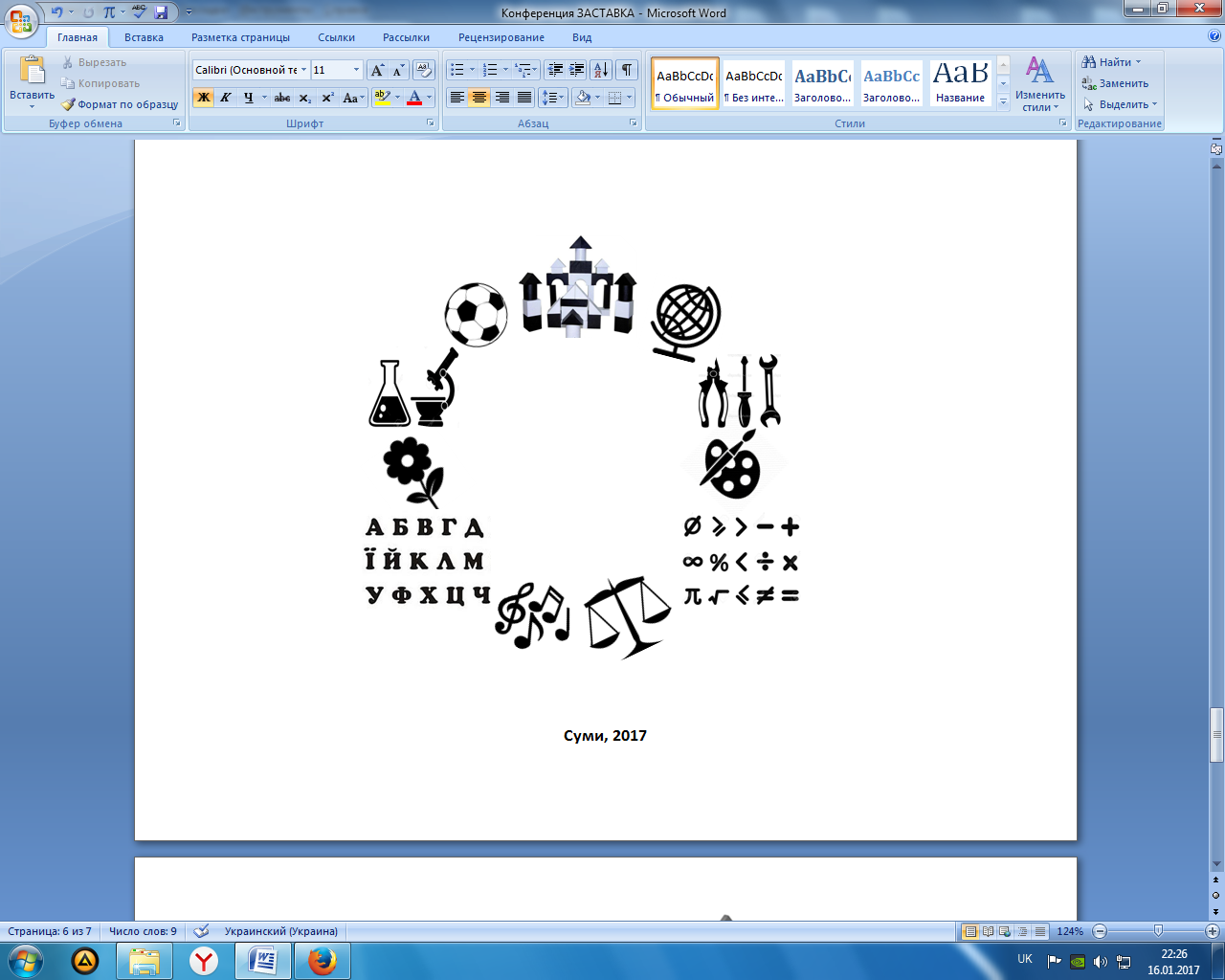 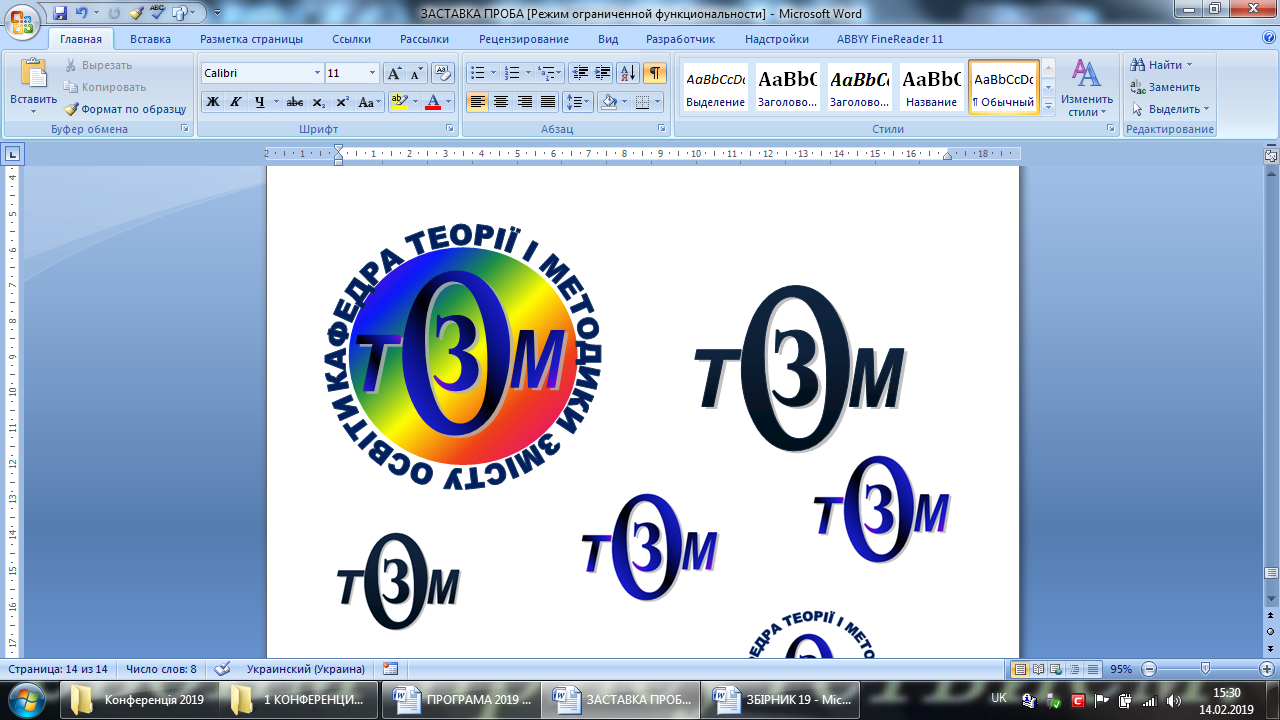 20 лютого 2019 року
СИМОНЕНКО 
ЛАРИСА ІВАНІВНА
заступник директора Сумської гімназії №1 
Сумської міської ради
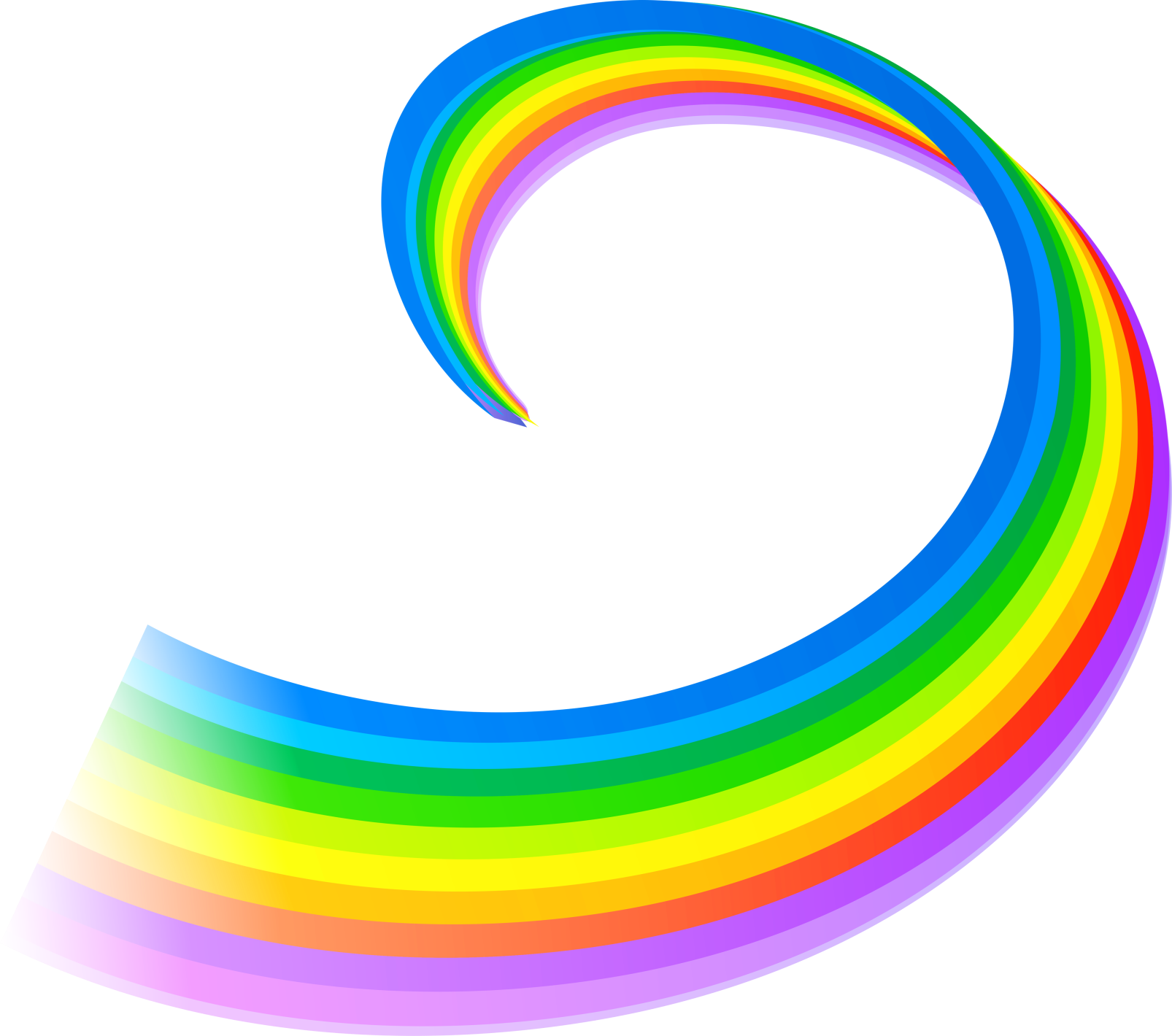 РОЗВИТОК ПОЗИТИВНОГО МИСЛЕННЯ ТА КРЕАТИВНОЇ ПРОЕКТНОЇ ДІЯЛЬНОСТІ  ЗДОБУВАЧІВ ЗАГАЛЬНОЇ СЕРЕДНЬОЇ ОСВІТИ
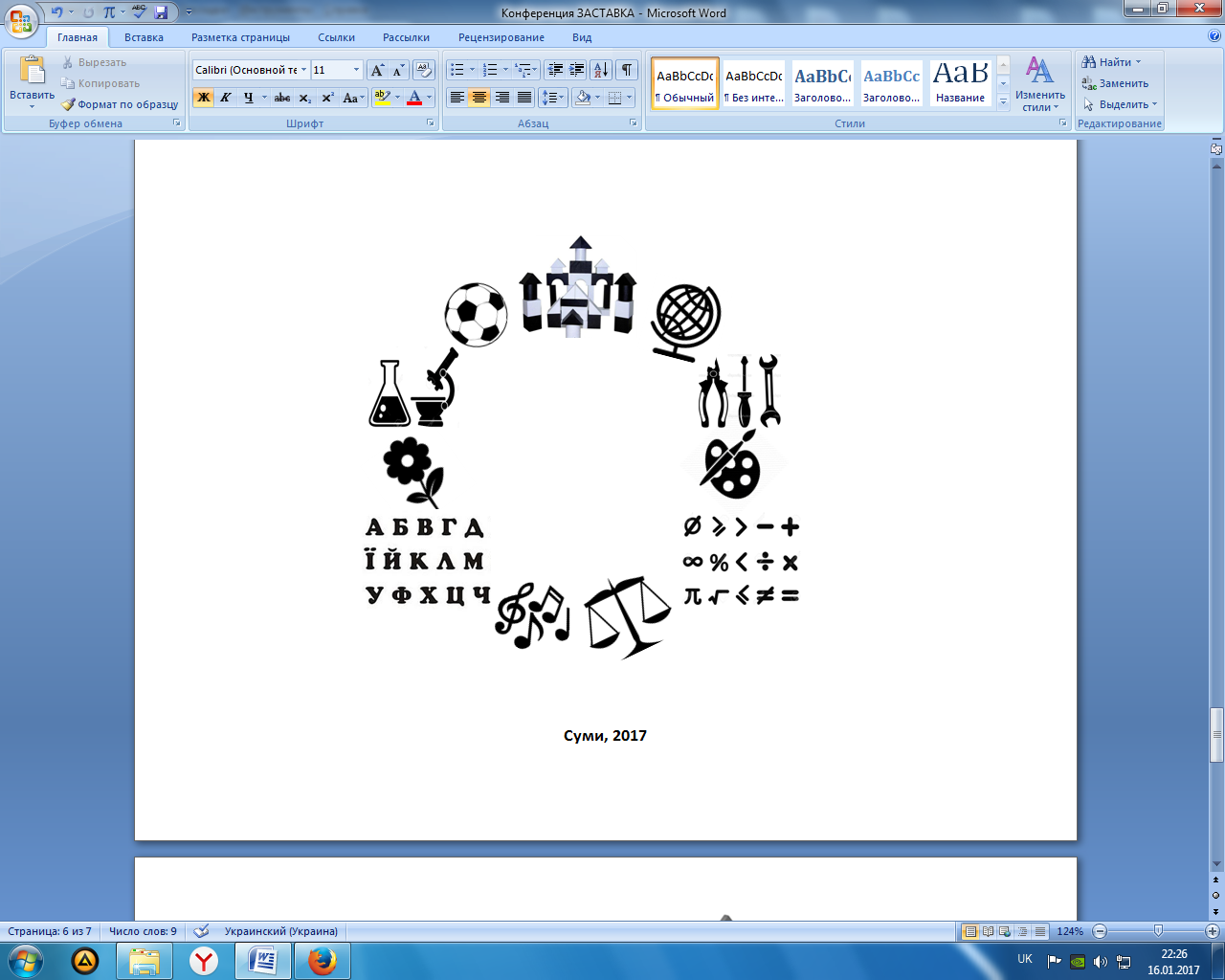 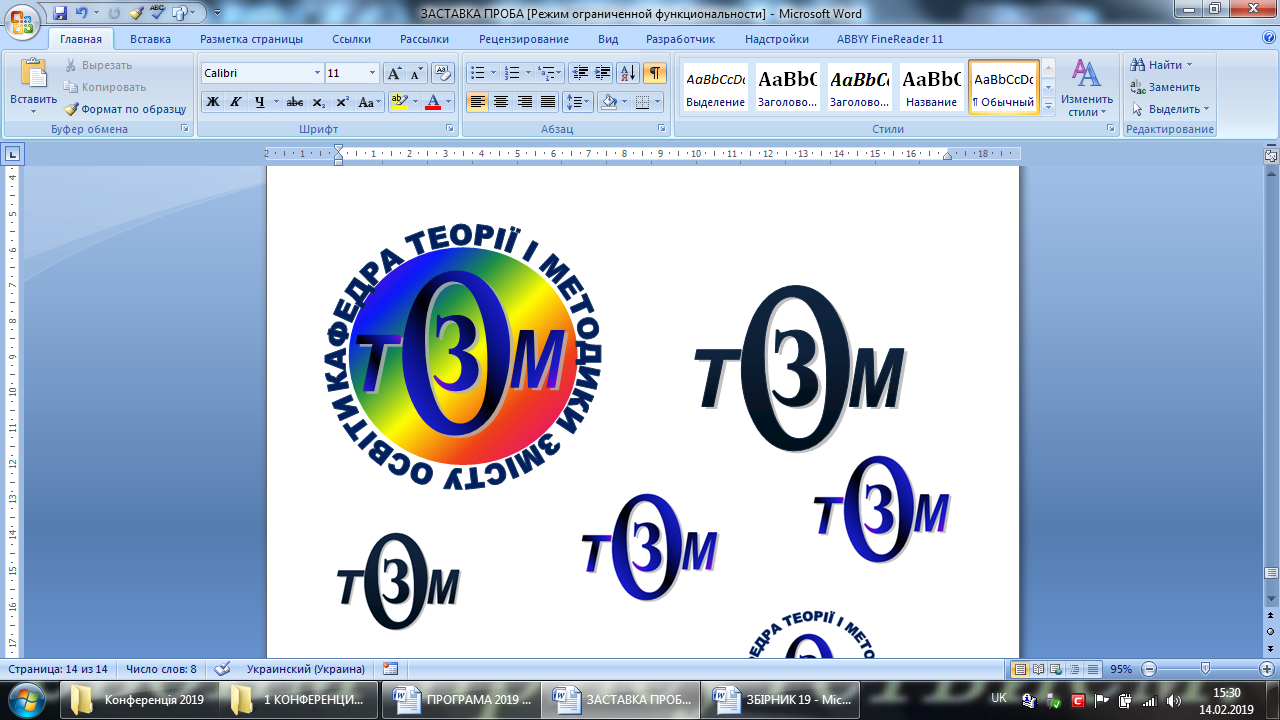 20 лютого 2019 року
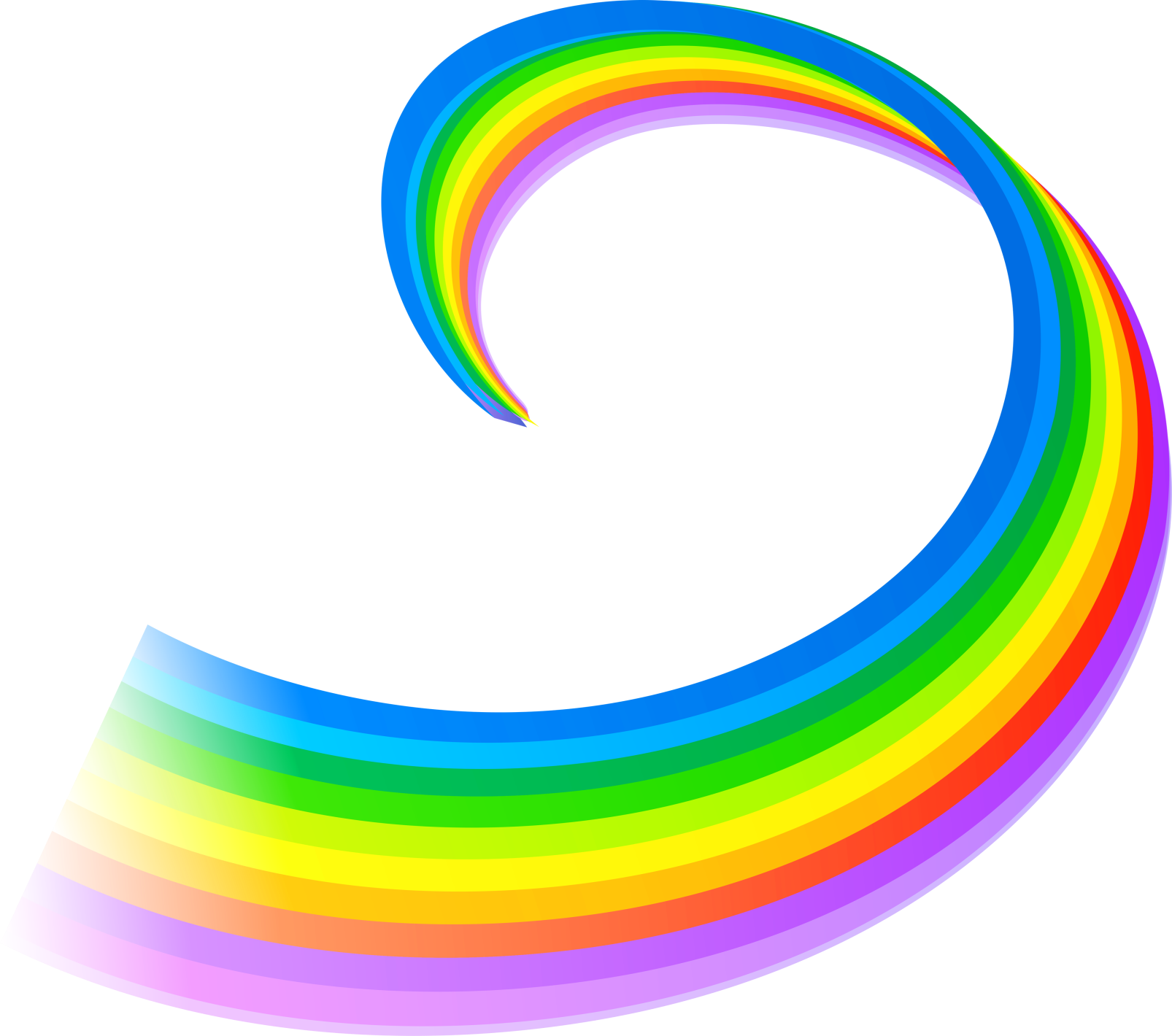 ВІТАЄМО УЧАСНИКІВ 
ІІІ Всеукраїнської науково-методичної конференції
ОСОБИСТІСНО-ПРОФЕСІЙНА 
КОМПЕТЕНТНІСТЬ ПЕДАГОГА:
ТЕОРІЯ І ПРАКТИКА
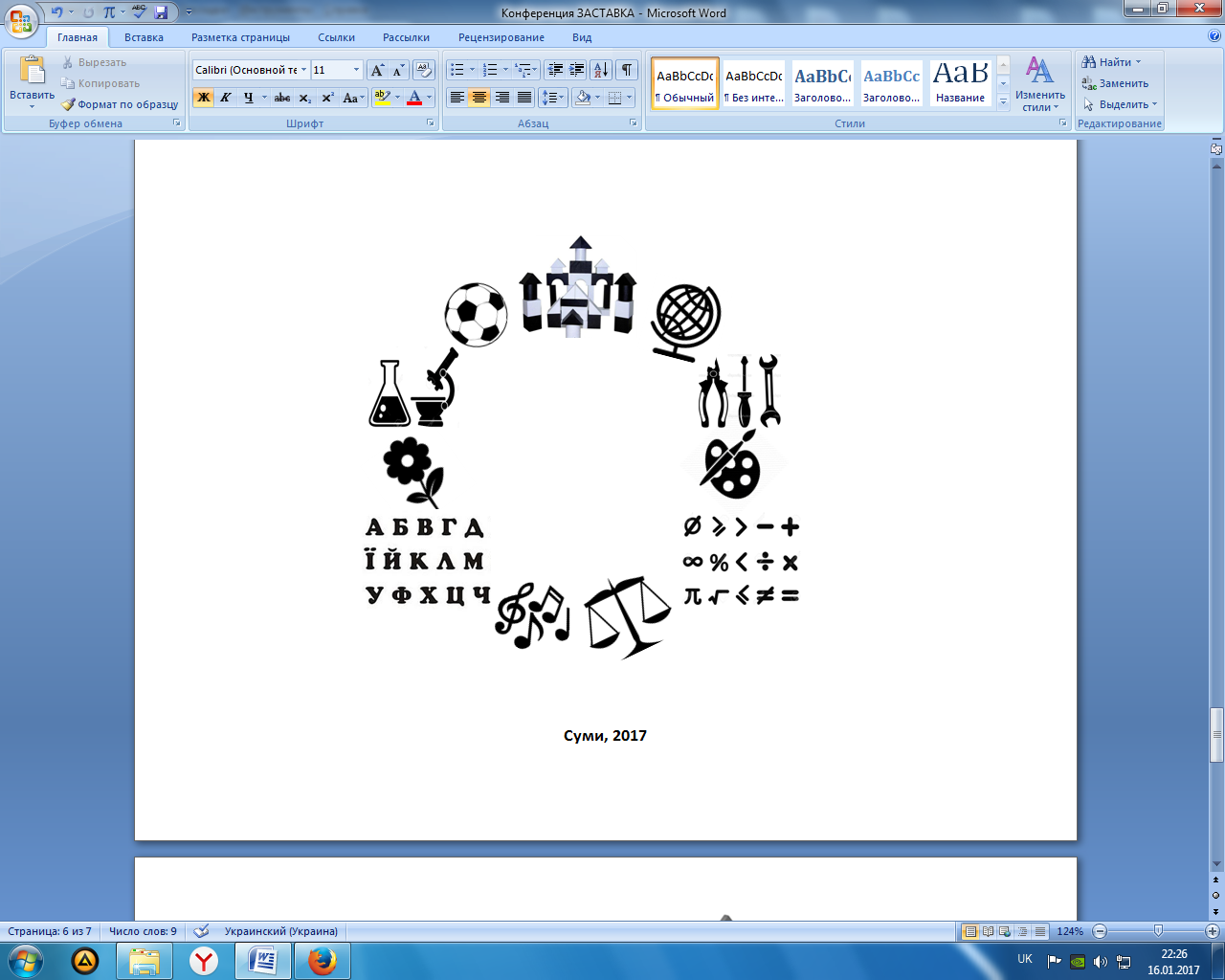 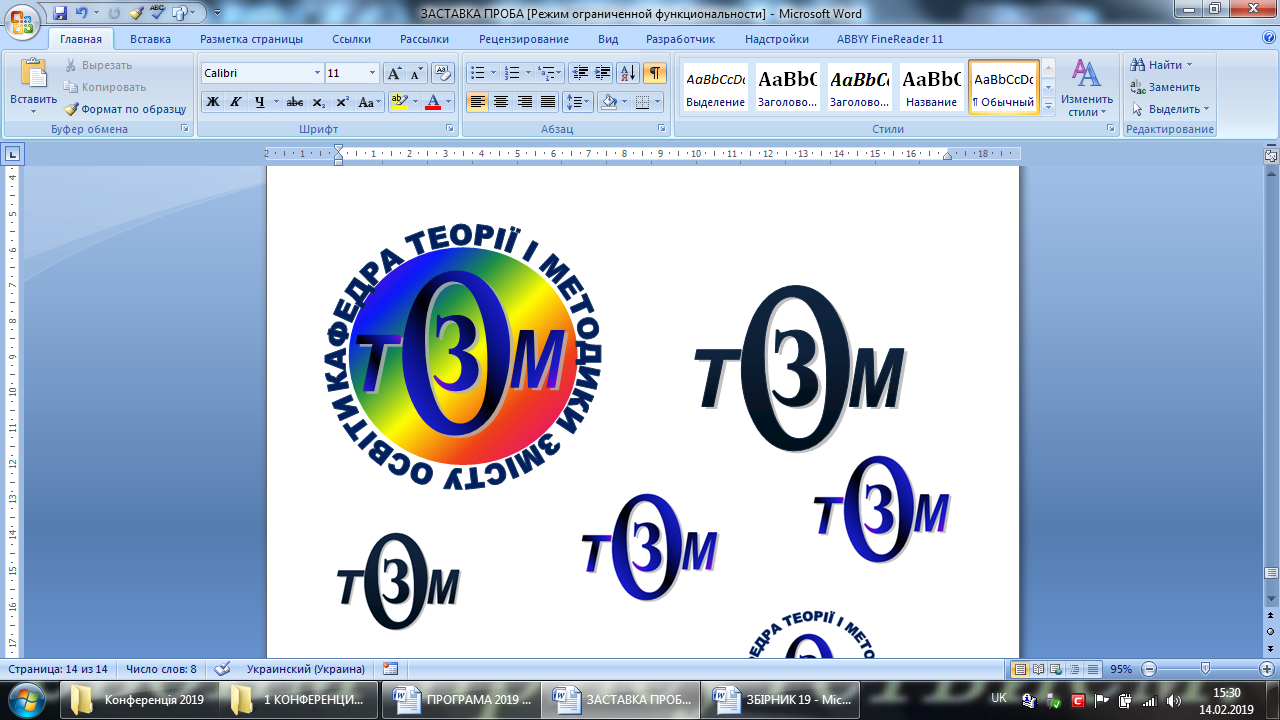 20 лютого 2019 року